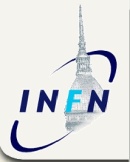 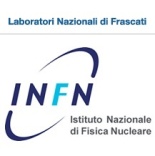 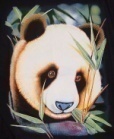 CENTRAL SUPPORT FRAME STRUCTURAL ANALYSIS
FIRST APPROACH AND PRELIMINARY RESULTS
G. Giraudo & D. Orecchini
XXXIX  PANDA COLLABORATION MEETING  GSI-DECEMBER 2011 B. GIRAUDO /  D. ORECCHINI
- CENTRAL SUPPORT FRAME STRUCTURAL ANALYSIS -
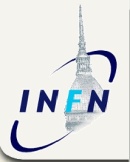 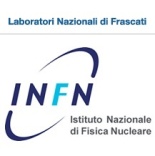 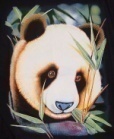 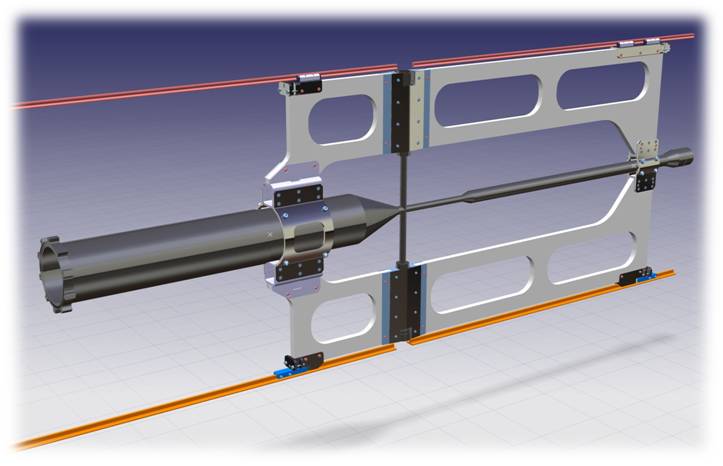 Preliminary basic idea:
 Common support for inner devices;   	(MVD, STT, cross pipe)
 Lightweight, stiff and stable structure.
 References for external survey.
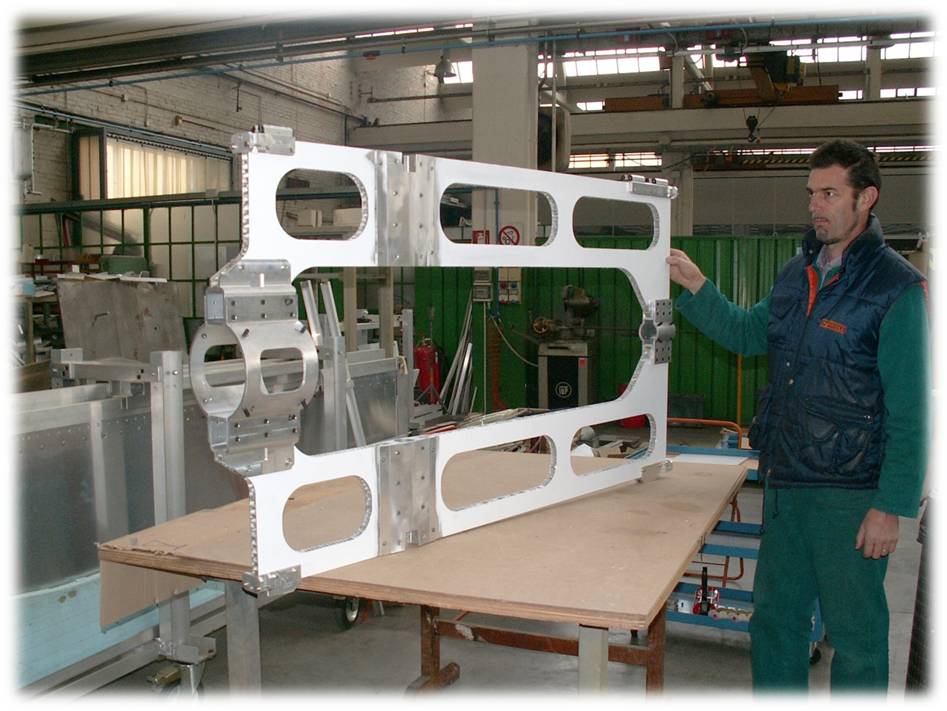 - Central Support Frame (CSF) basic idea.
Geometrical prototype
 Frame aluminium honeycomb.
 Ancillary parts aluminium.
GSI-DECEMBER 2011: B. GIRAUDO /  D. 0RECCHINI
- CENTRAL SUPPORT FRAME STRUCTURAL ANALYSIS -
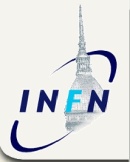 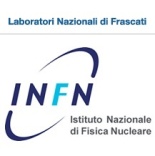 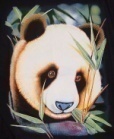 - Central Support Frame (CSF) - foreseen materials
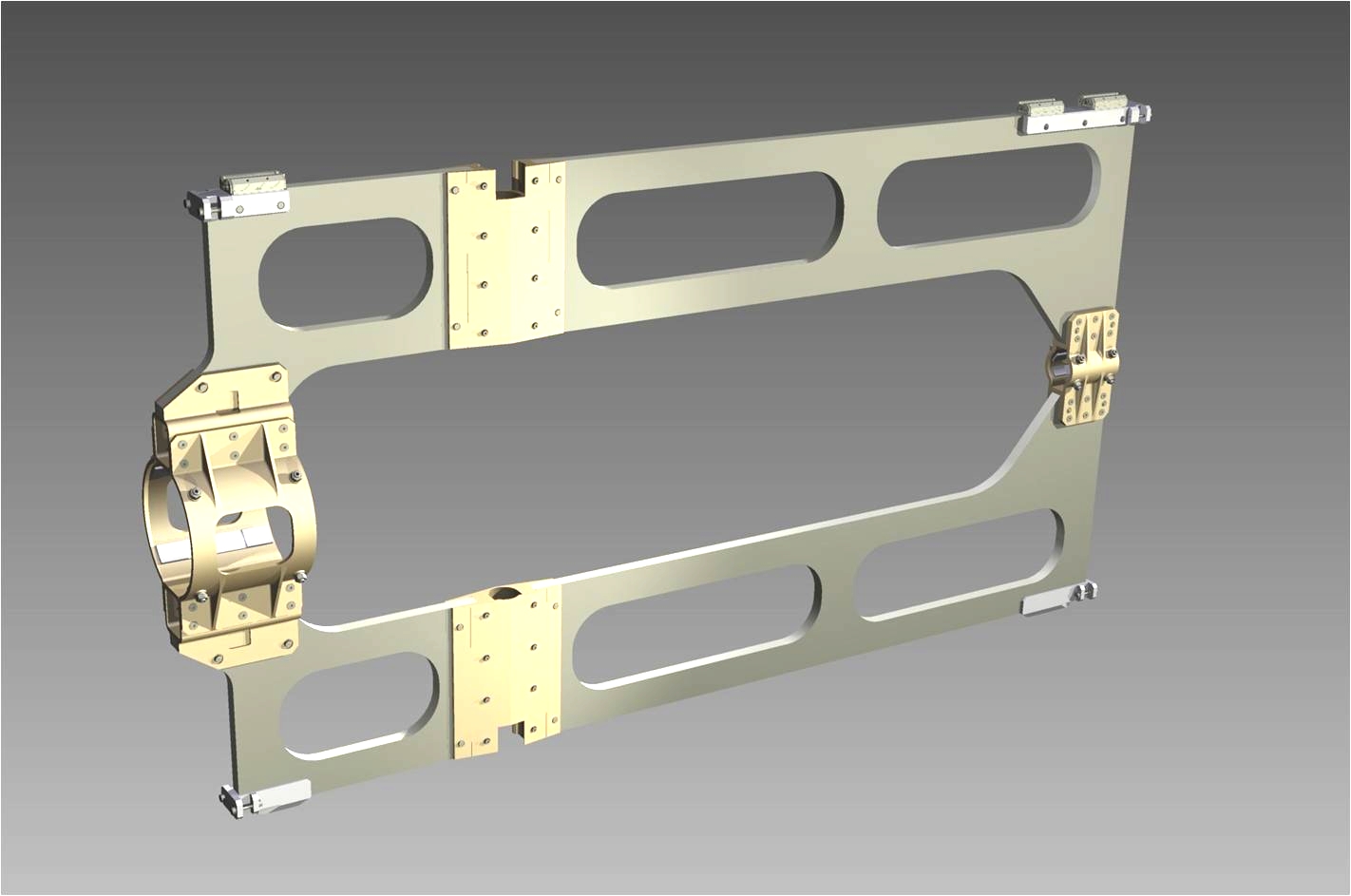 TITANIUM
TITANIUM
SUPPORT FRAME: - CORE, ROHACELL IG51
                                   - SKINS, M55J/LTM110-5
TITANIUM
GSI-DECEMBER 2011: B. GIRAUDO /  D. 0RECCHINI
- CENTRAL SUPPORT FRAME STRUCTURAL ANALYSIS -
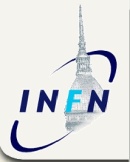 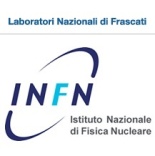 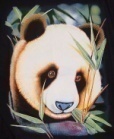 Central Support Frame (CSF): main dimensions
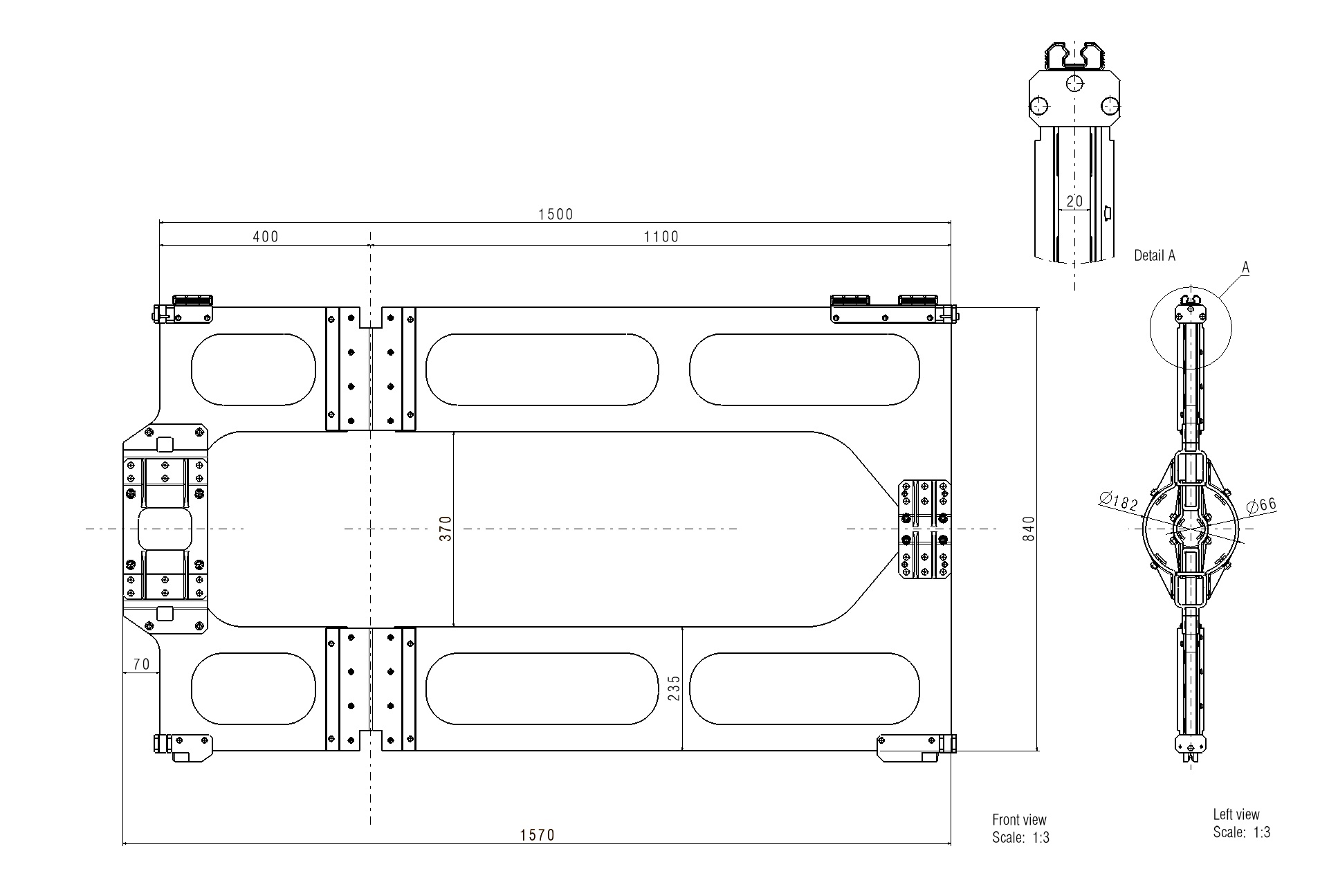 GSI-DECEMBER 2011: B. GIRAUDO /  D. 0RECCHINI
- CENTRAL SUPPORT FRAME STRUCTURAL ANALYSIS -
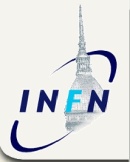 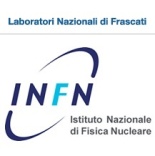 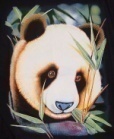 CROSS-PIPE: foreseen  materials, 
(From document: Vacuum-Target-CJT_V2010kw48) Ref. EDMS Doc 1107870-872 v.1 .
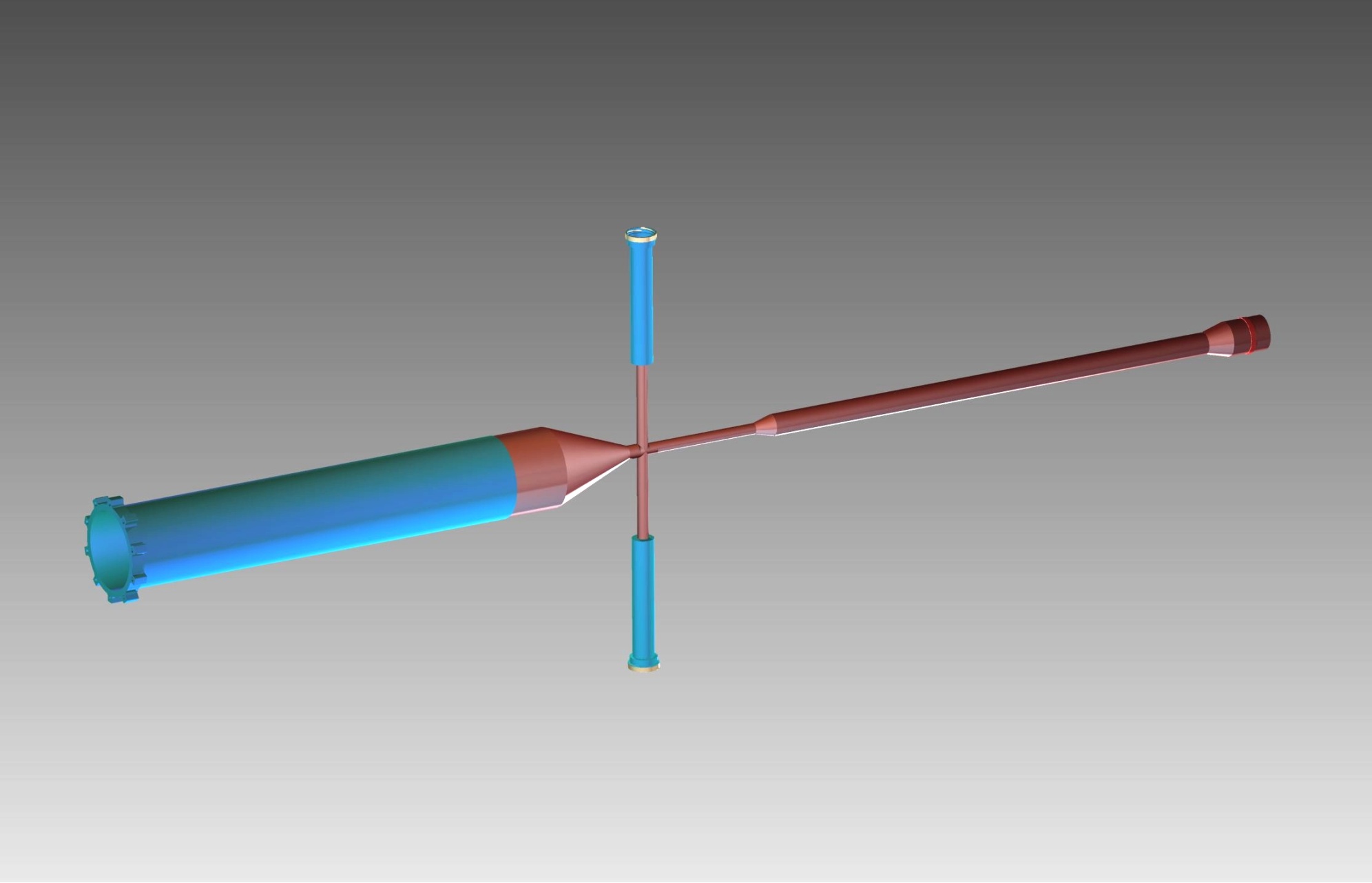 TITANIUM (0.5mm Thickness)
STAINLESS STEEL (0.5mm Thickness)
  (OR  TITANIUM ??)
STAINLESS STEEL FLANGE
TITANIUM (0.5mm Thickness)
TITANIUM (0.2mm Thickness)
STAINLESS STEEL (2mm Thickness.)
GSI-DECEMBER 2011: B. GIRAUDO /  D. 0RECCHINI
- CENTRAL SUPPORT FRAME STRUCTURAL ANALYSIS -
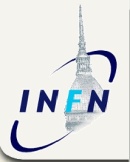 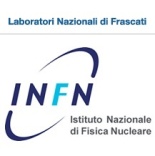 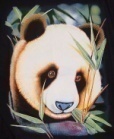 Cross-Pipe:  I.P. area
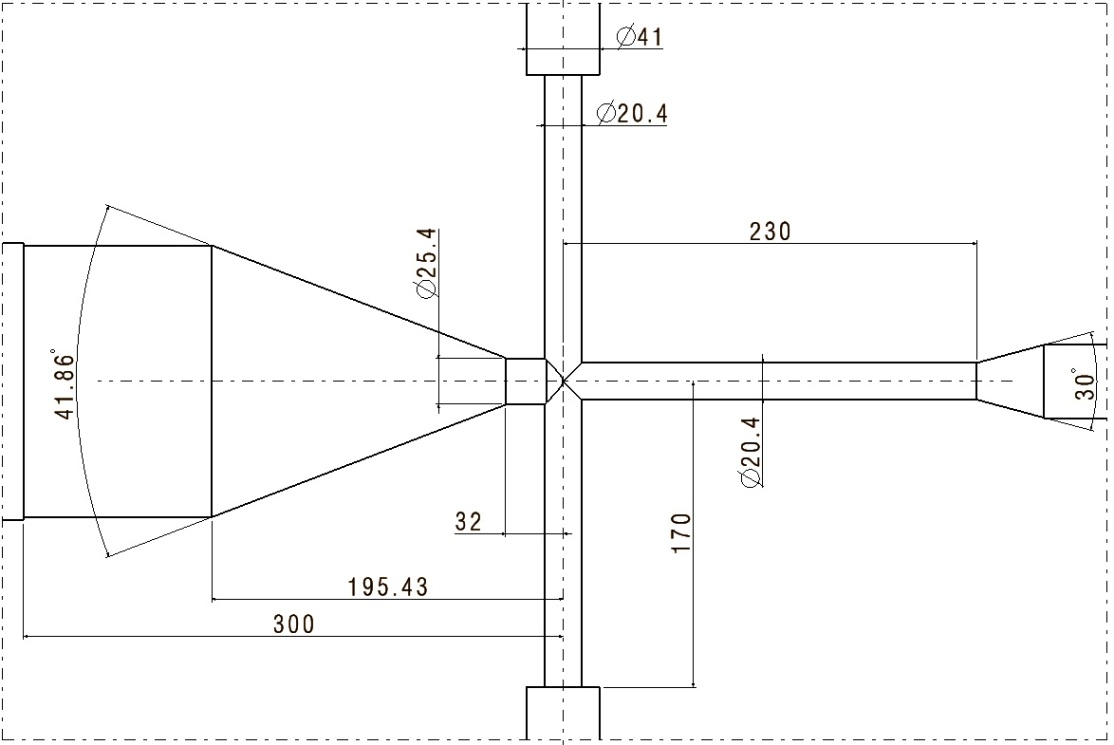 Cross-Pipe: MAIN DIMENSIONS 
From document, Vacuum-Target-CJT_V2010kw48)
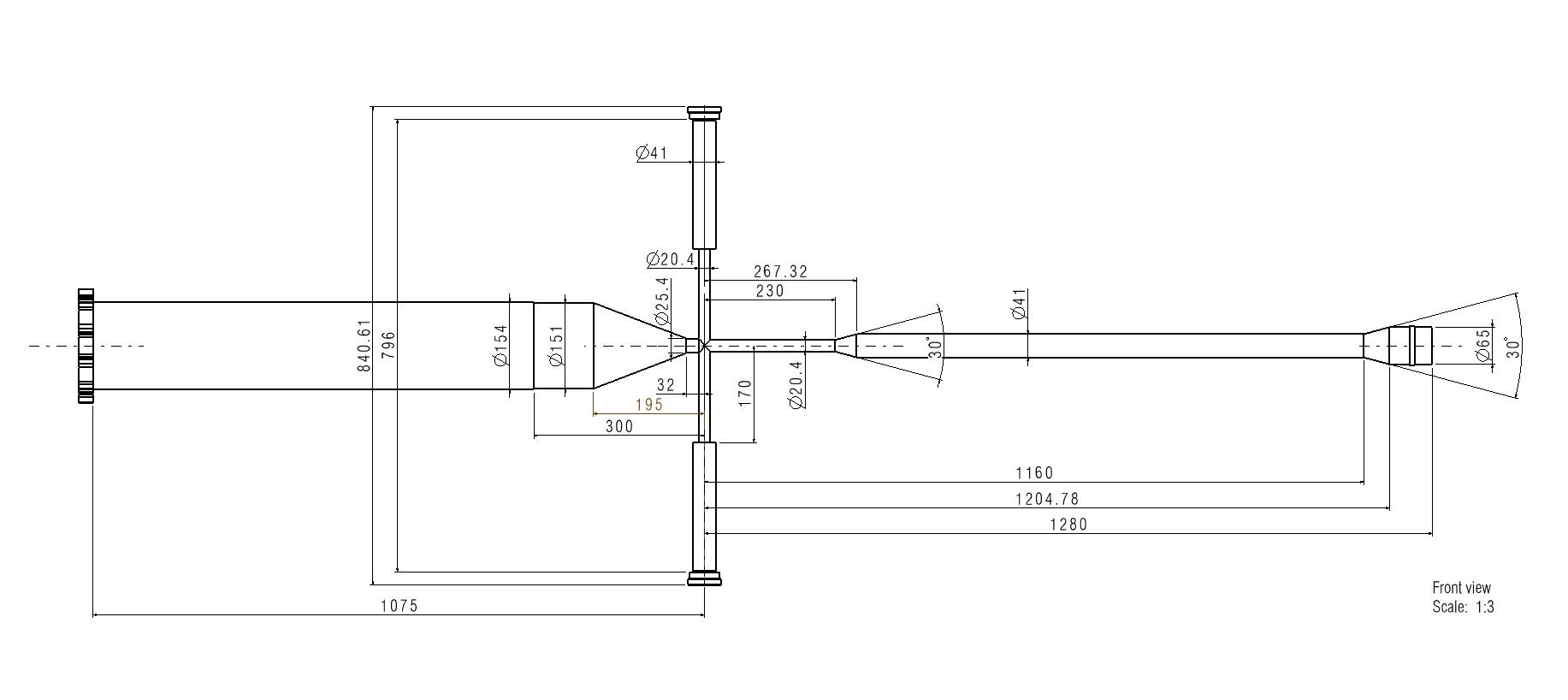 GSI-DECEMBER 2011: B. GIRAUDO /  D. 0RECCHINI
- CENTRAL SUPPORT FRAME STRUCTURAL ANALYSIS -
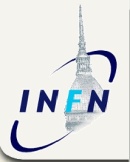 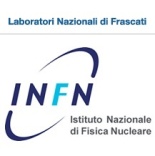 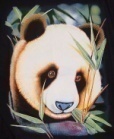 - CENTRAL SUPPORT FRAME: Loads input
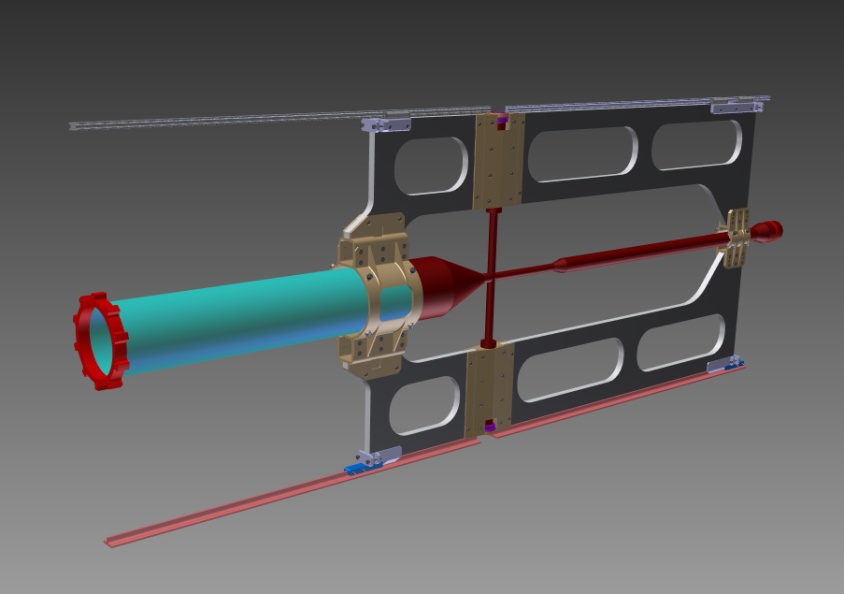 “CF” & “CROSS  PIPE” GRAVITY  LOAD
90N
183N
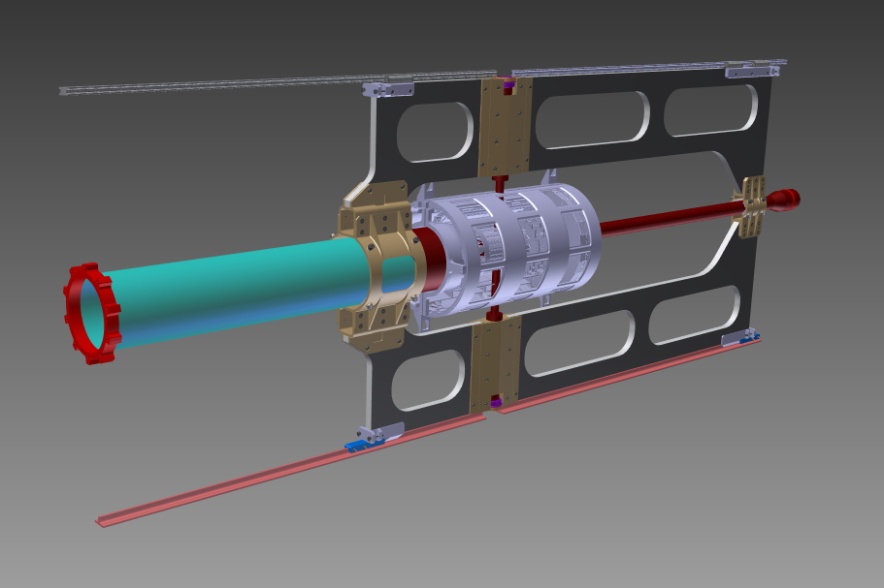 MVD’s  GRAVITY LOAD
260N
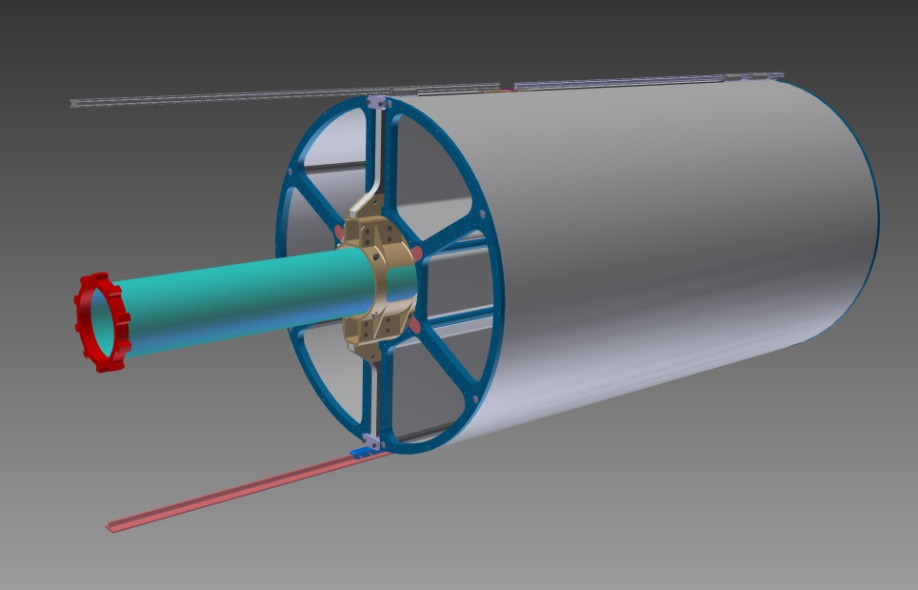 330N
810N
STT’s  GRAVITY LOAD
GSI-DECEMBER 2011: B. GIRAUDO /  D. 0RECCHINI
- CENTRAL SUPPORT FRAME STRUCTURAL ANALYSIS -
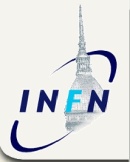 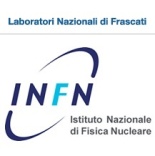 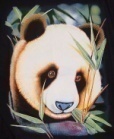 - CENTRAL SUPPORT FRAME: Loads conditions
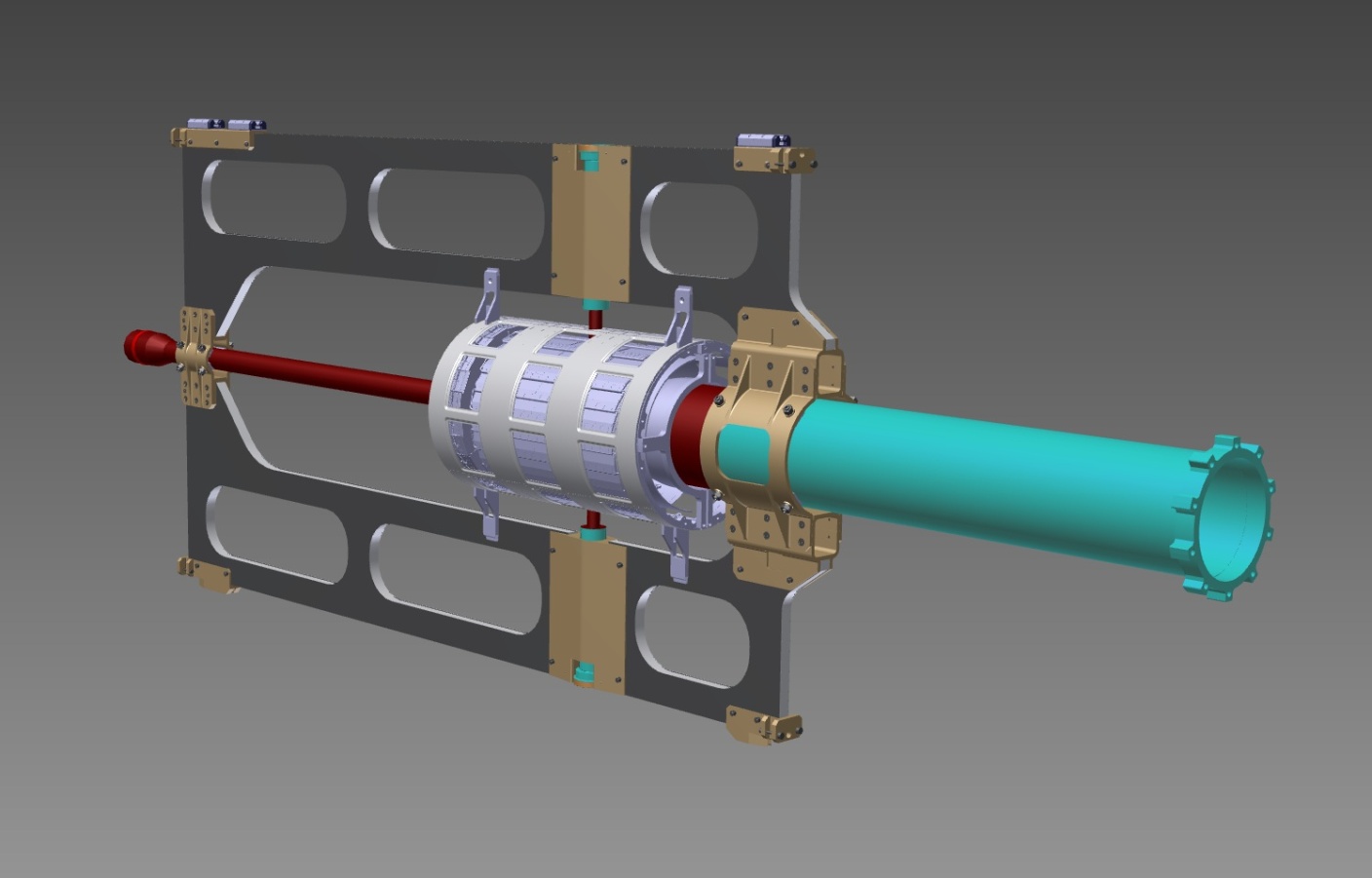 VERTEX  SUPPORT SYSTEM
Vertex support system and related moment
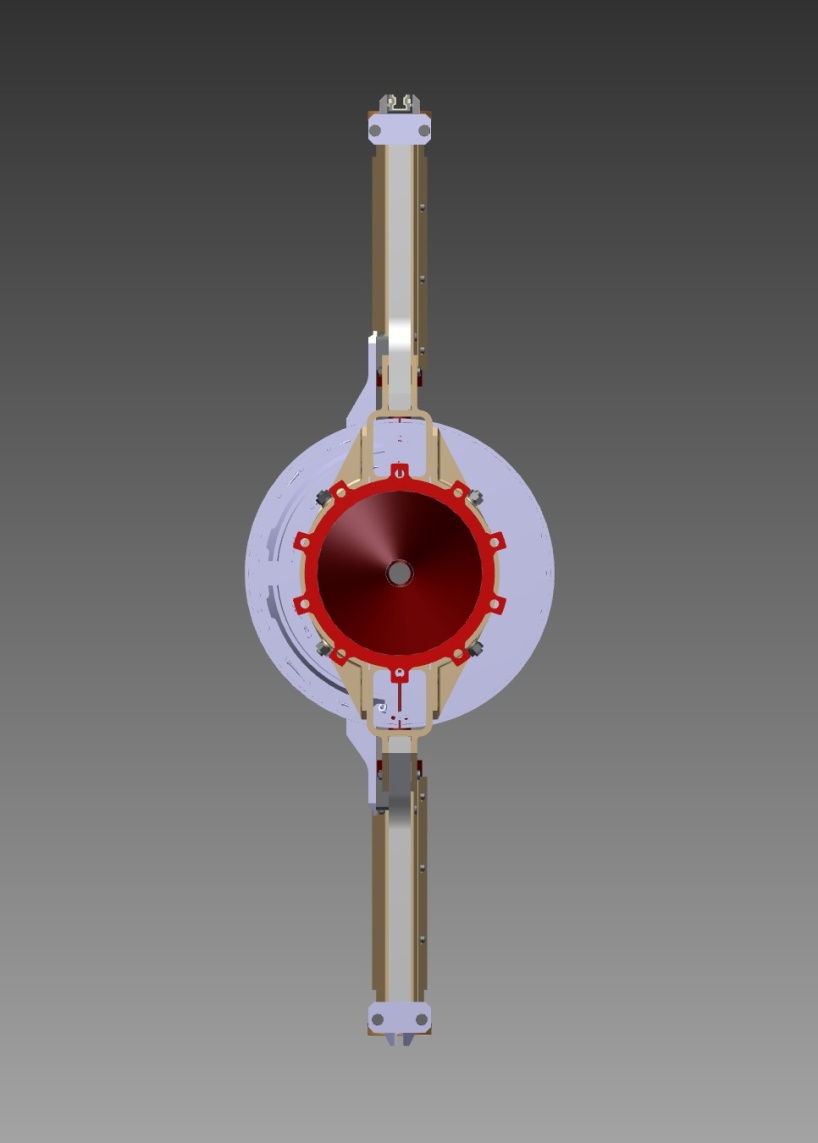 260N
BACKWARD PIPE LONG ARM
260N
Backward Pipe and related moment
GSI-DECEMBER 2011: B. GIRAUDO /  D. 0RECCHINI
- CENTRAL SUPPORT FRAME STRUCTURAL ANALYSIS -
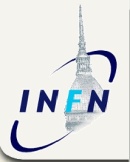 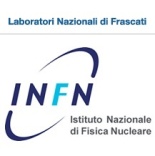 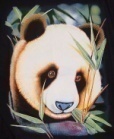 CENTRAL SUPPORT FRAME: Constraint conditions
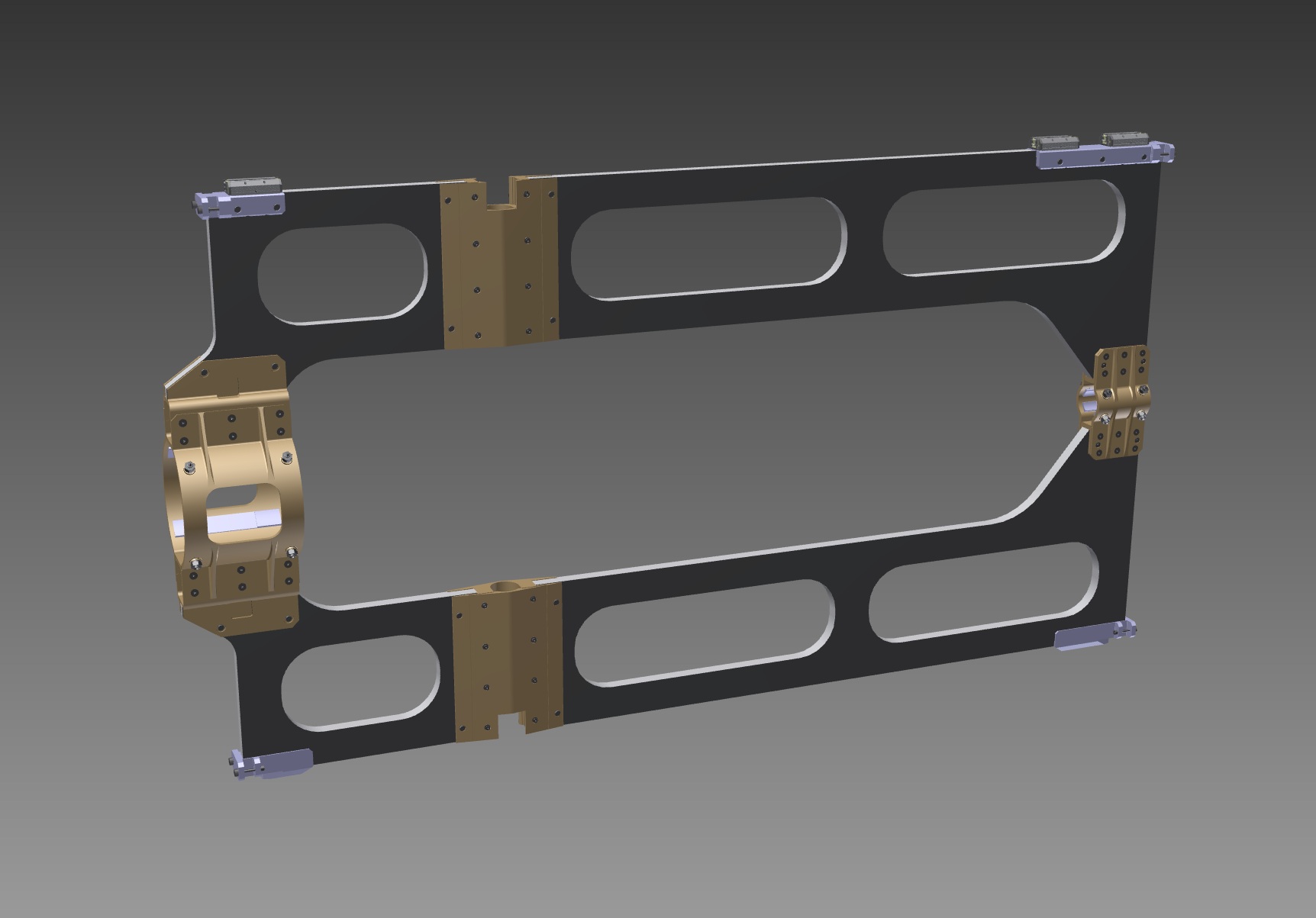 CONSTRAINT CONDITIONS
TARGET : ACCEPTABLE MAX DISPLACEMENT: 0.05mm -
GSI-DECEMBER 2011: B. GIRAUDO /  D. 0RECCHINI
- CENTRAL SUPPORT FRAME STRUCTURAL ANALYSIS -
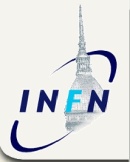 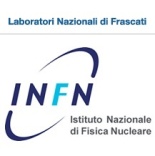 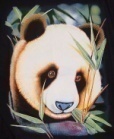 1° FEM STEP:  Geometry as the prototype
TARGET : ACCEPTABLE MAX DISPLACEMENT: 0.05mm -
4xM55J + Rohacell + 4xM55J
Translational values – Magnitude: Max 0.14mm
The Cross-pipe has been considered as load.
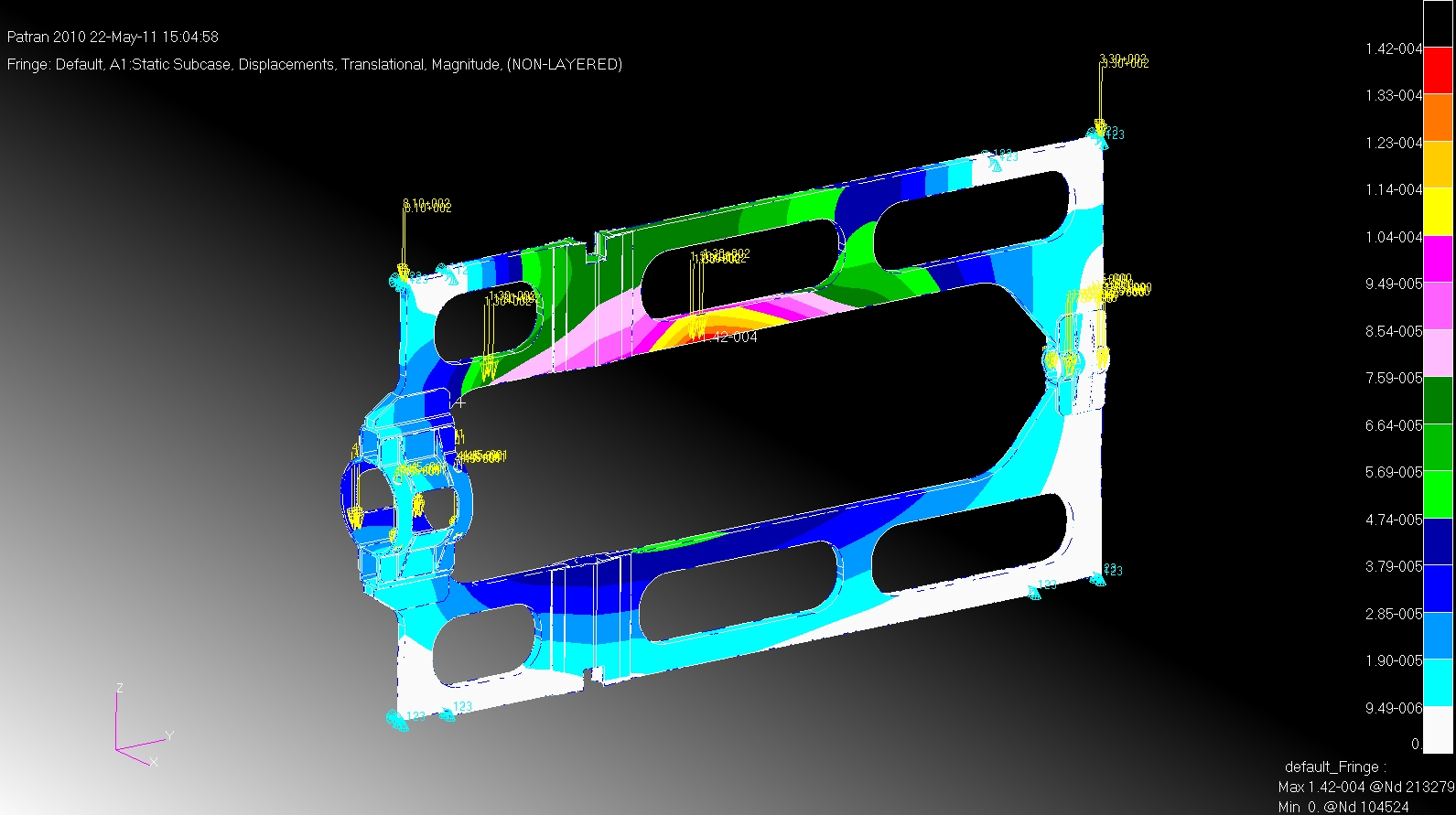 GSI-DECEMBER 2011: B. GIRAUDO /  D. 0RECCHINI
- CENTRAL SUPPORT FRAME STRUCTURAL ANALYSIS -
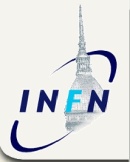 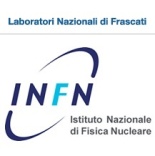 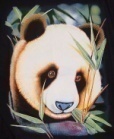 2° FEM STEP:  The central window has been closed
- TARGET : ACCEPTABLE MAX DISPLACEMENT: 0.05mm -
4xM55J + Rohacell + 4xM55J
Translational values – Magnitude: Max 0.12mm
The Cross-pipe has been considered as load.
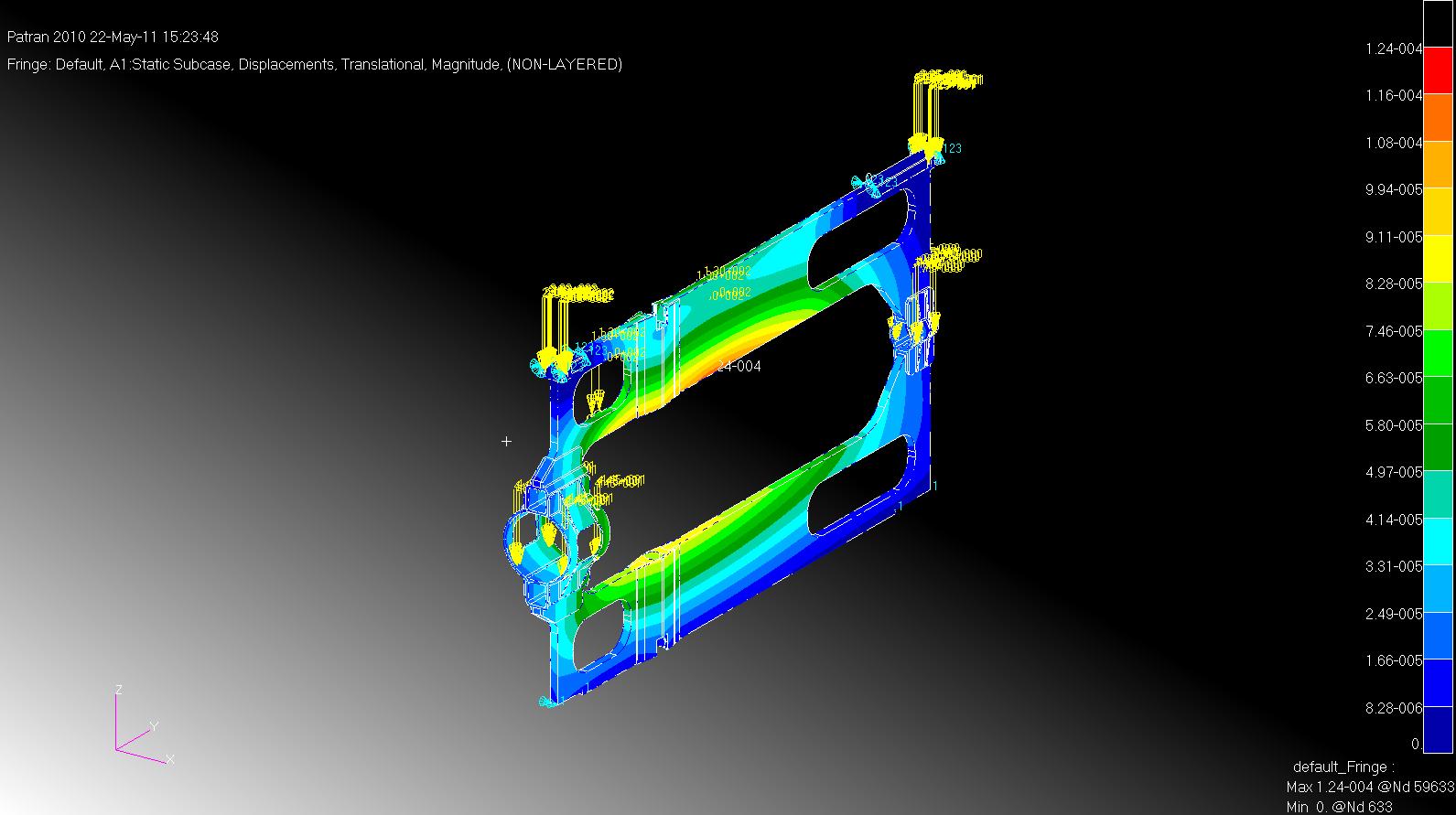 GSI-DECEMBER 2011: B. GIRAUDO /  D. 0RECCHINI
- CENTRAL SUPPORT FRAME STRUCTURAL ANALYSIS -
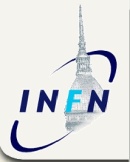 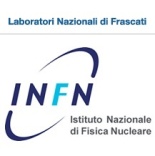 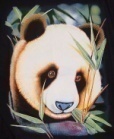 3° STEP: All the windows has been closed
TARGET : ACCEPTABLE MAX DISPLACEMENT: 0.05mm -
4xM55J + Rohacell + 4xM55J
Translational values – Magnitude: Max 0.1mm
The Cross-pipe has been considered as load.
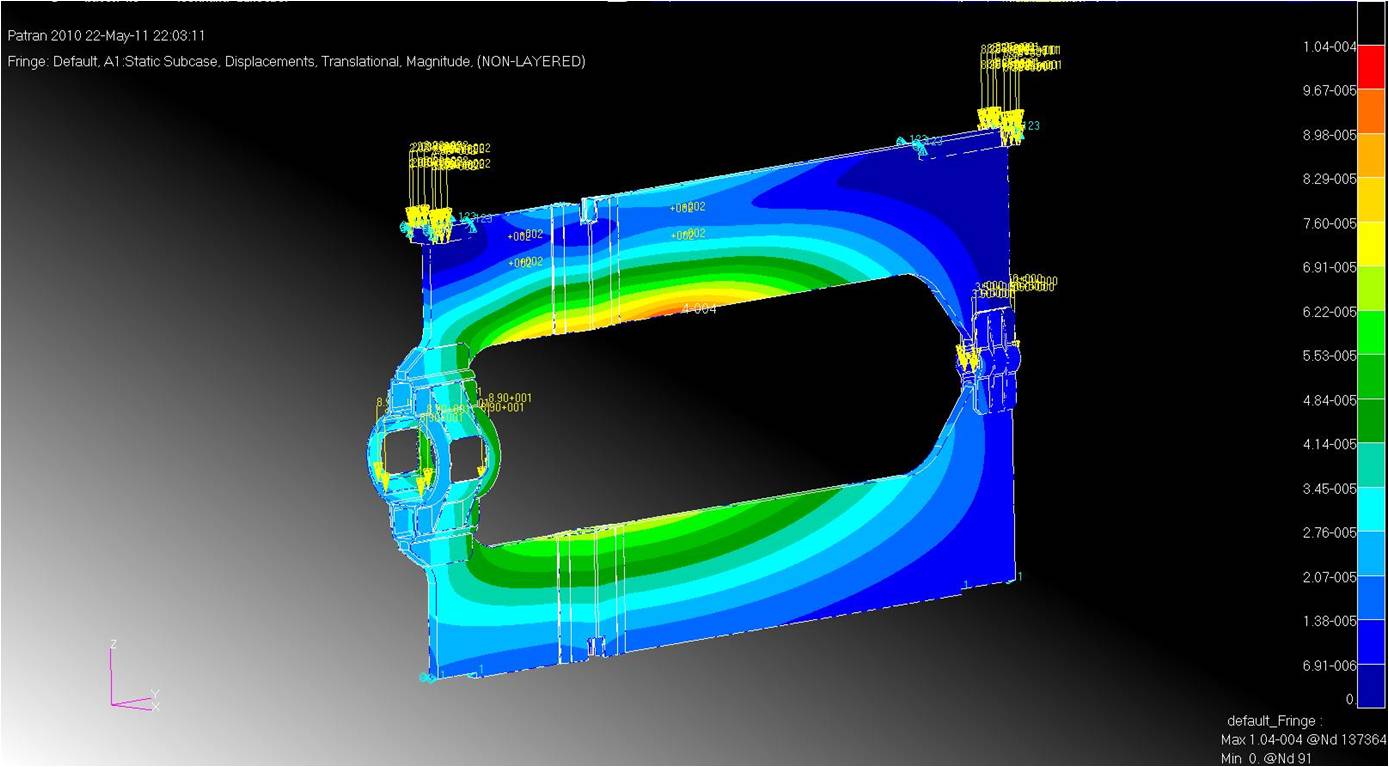 GSI-DECEMBER 2011: B. GIRAUDO /  D. 0RECCHINI
- CENTRAL SUPPORT FRAME STRUCTURAL ANALYSIS -
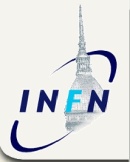 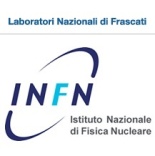 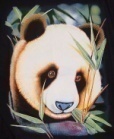 4° FEM STEP: 

         - A)- All the windows has been closed.

         - B)- Frame skins has been changed: plies added.

         - C)- The Cross-pipe has been integrated as part of the FEM model  
                  trying to evaluate its  behaviour under strains.
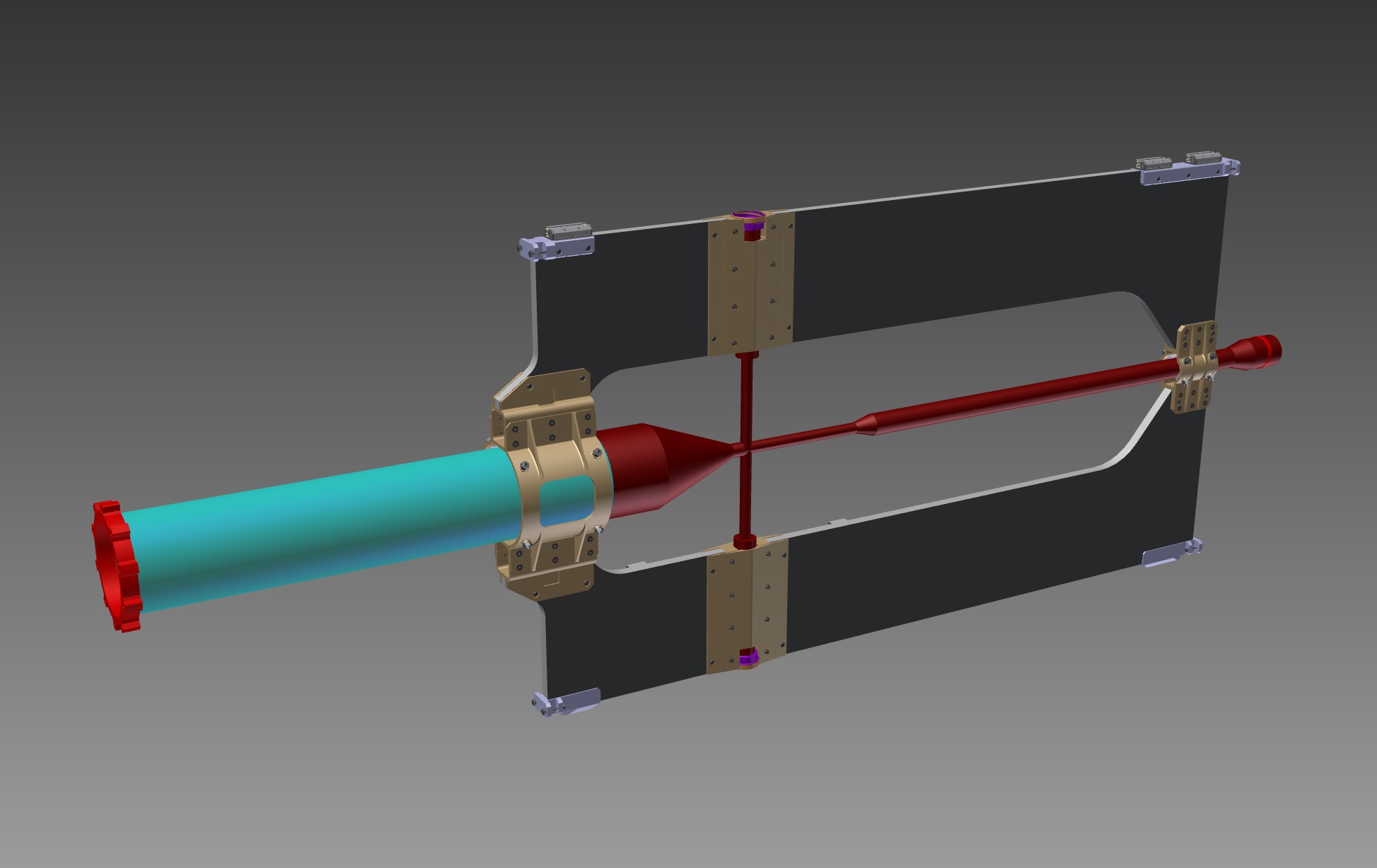 GSI-DECEMBER 2011: B. GIRAUDO /  D. 0RECCHINI
- CENTRAL SUPPORT FRAME STRUCTURAL ANALYSIS -
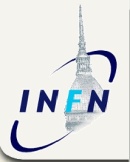 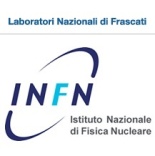 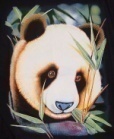 4° FEM STEP:  Results
TARGET : ACCEPTABLE MAX DISPLACEMENT: 0.05mm -
8xM55J + Rohacell + 8xM55J
Translational values – Magnitude:
 Max 0.0197mm
The Cross-pipe has been considered as part of the FEM model.
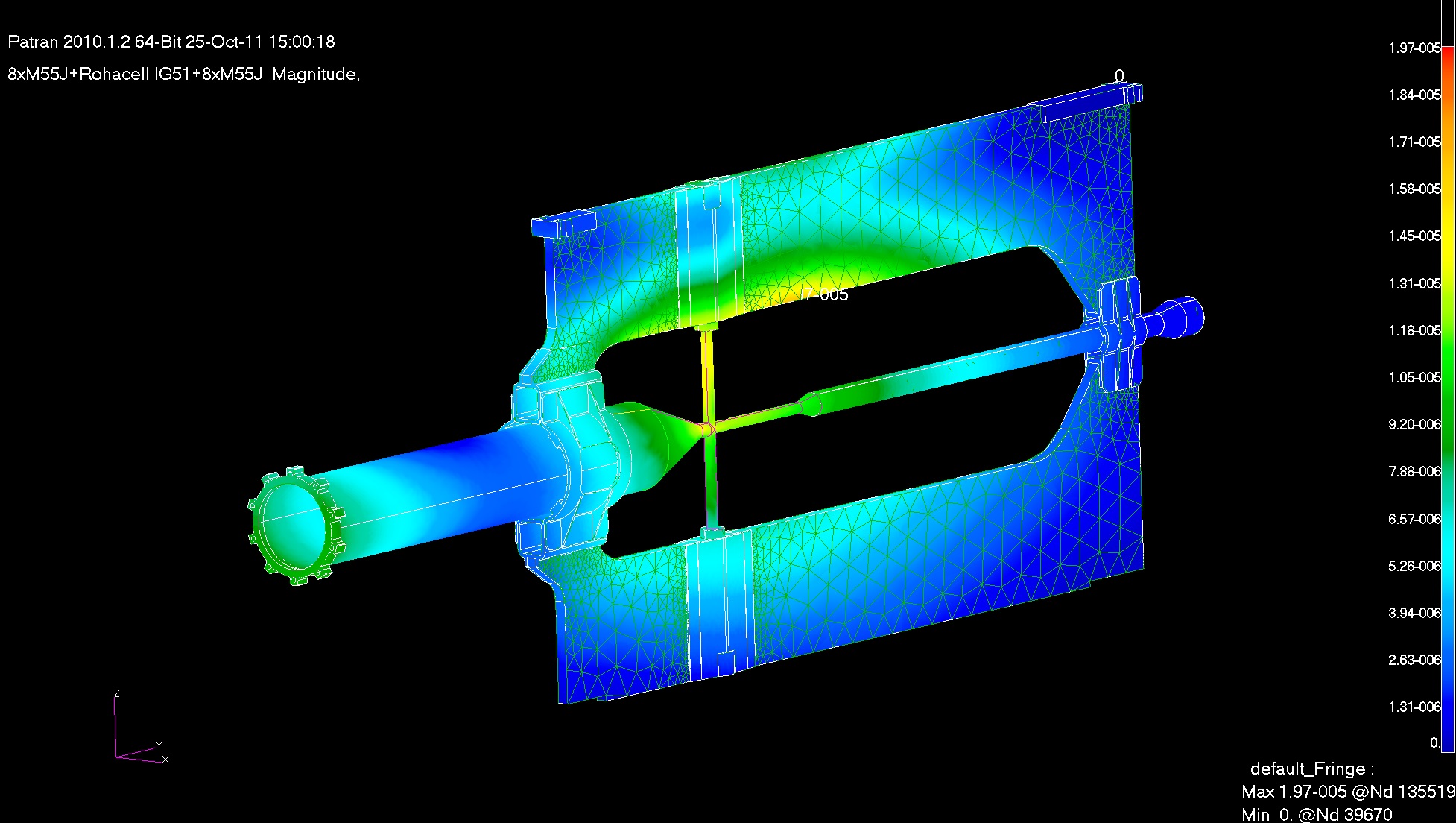 GSI-DECEMBER 2011: B. GIRAUDO /  D. 0RECCHINI
- CENTRAL SUPPORT FRAME STRUCTURAL ANALYSIS -
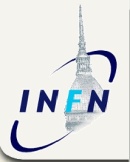 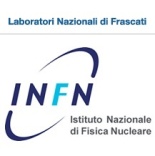 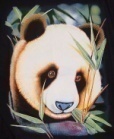 4° FEM STEP:  Results
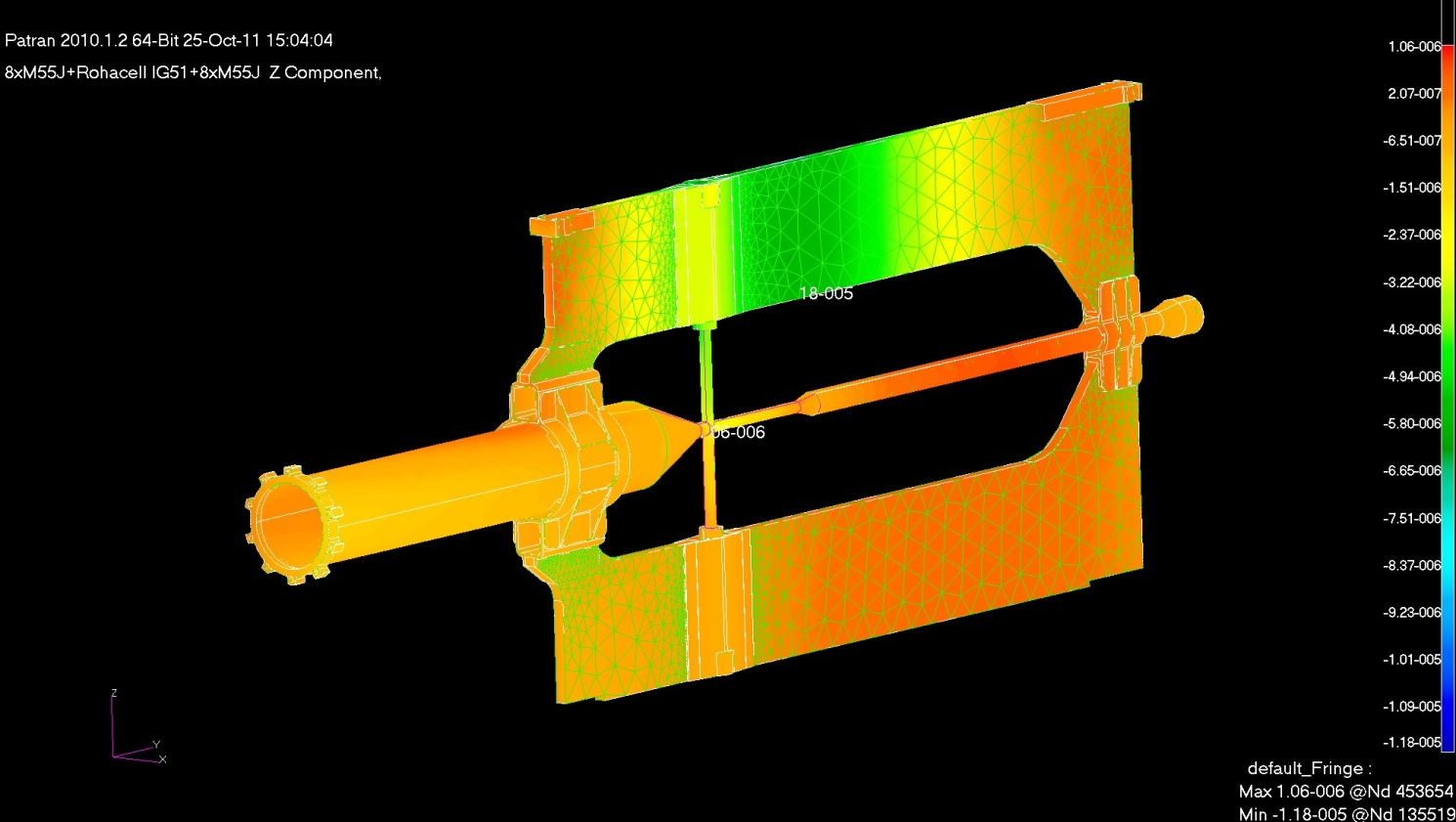 Translational values 
 Z component:
Max 0.018mm
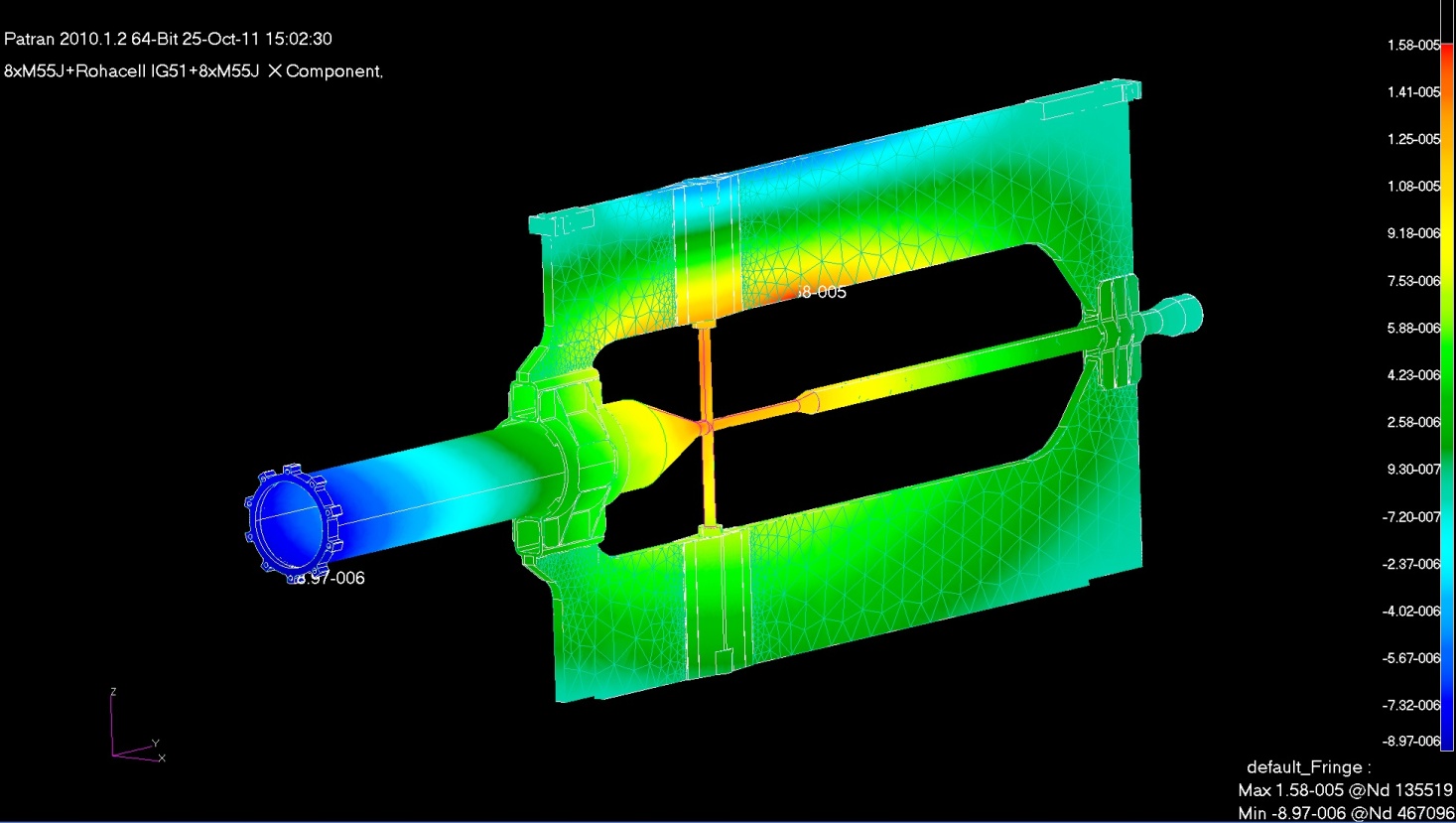 Translational values  
X component:
Max 0.0158mm
GSI-DECEMBER 2011: B. GIRAUDO /  D. 0RECCHINI
- CENTRAL SUPPORT FRAME STRUCTURAL ANALYSIS -
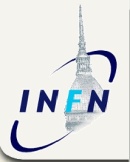 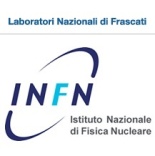 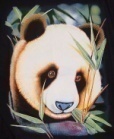 4° FEM STEP:  Results
Von Mises: Max 3.75MPa
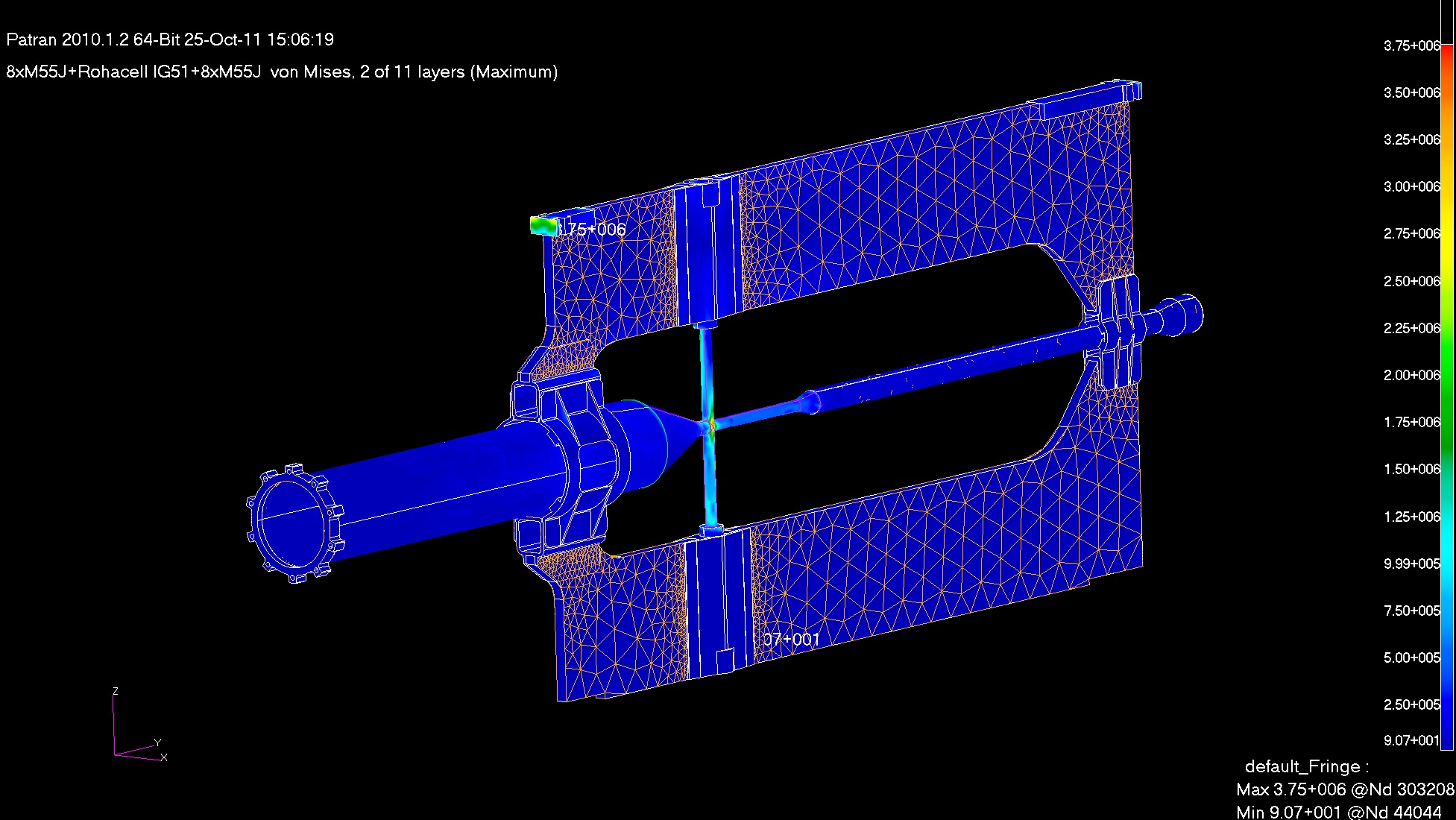 GSI-DECEMBER 2011: B. GIRAUDO /  D. 0RECCHINI
- CENTRAL SUPPORT FRAME STRUCTURAL ANALYSIS -
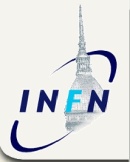 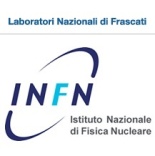 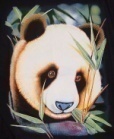 4° FEM STEP:  Results
TITANIUM (Grade 5) MECHANICAL PROPERTIES:

        - Density:                                  4400   Kg/m3
        - Tensile Strength - Yield:           828  MPa
        - Tensile Strength – Ultimate:     895  MPa
        - Young Modulus:                       106   GPa
Von Mises: Max 3.75MPa
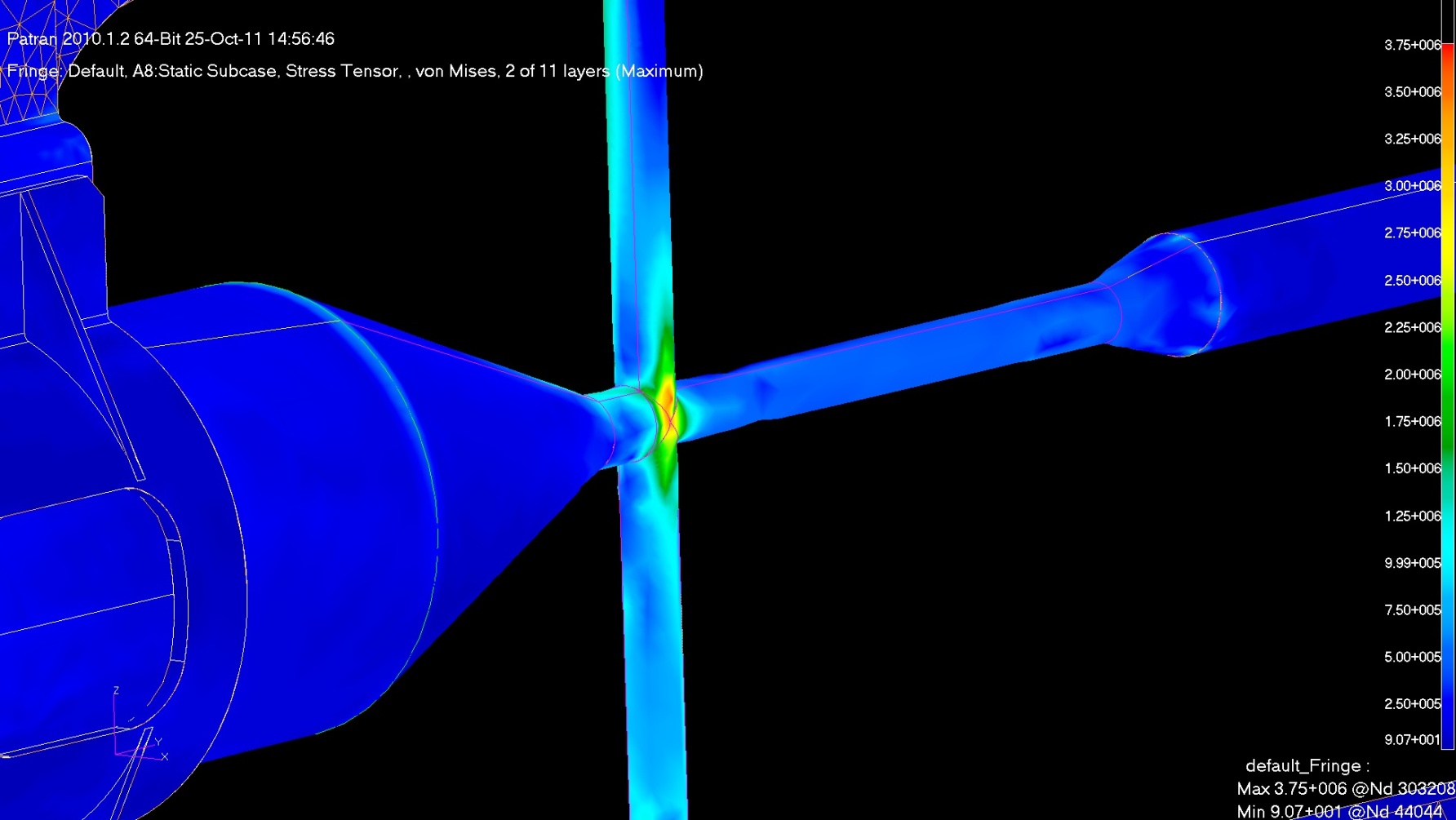 GSI-DECEMBER 2011: B. GIRAUDO /  D. 0RECCHINI
- CENTRAL SUPPORT FRAME STRUCTURAL ANALYSIS -
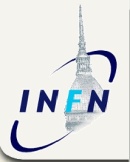 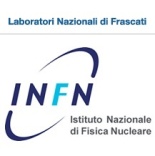 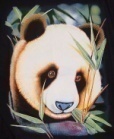 5° FEM STEP: 
The torque due the insertion of the “Pellets pipes” has been considered in the FEM model.
CENTRAL SUPPORT FRAME: Loads conditions.
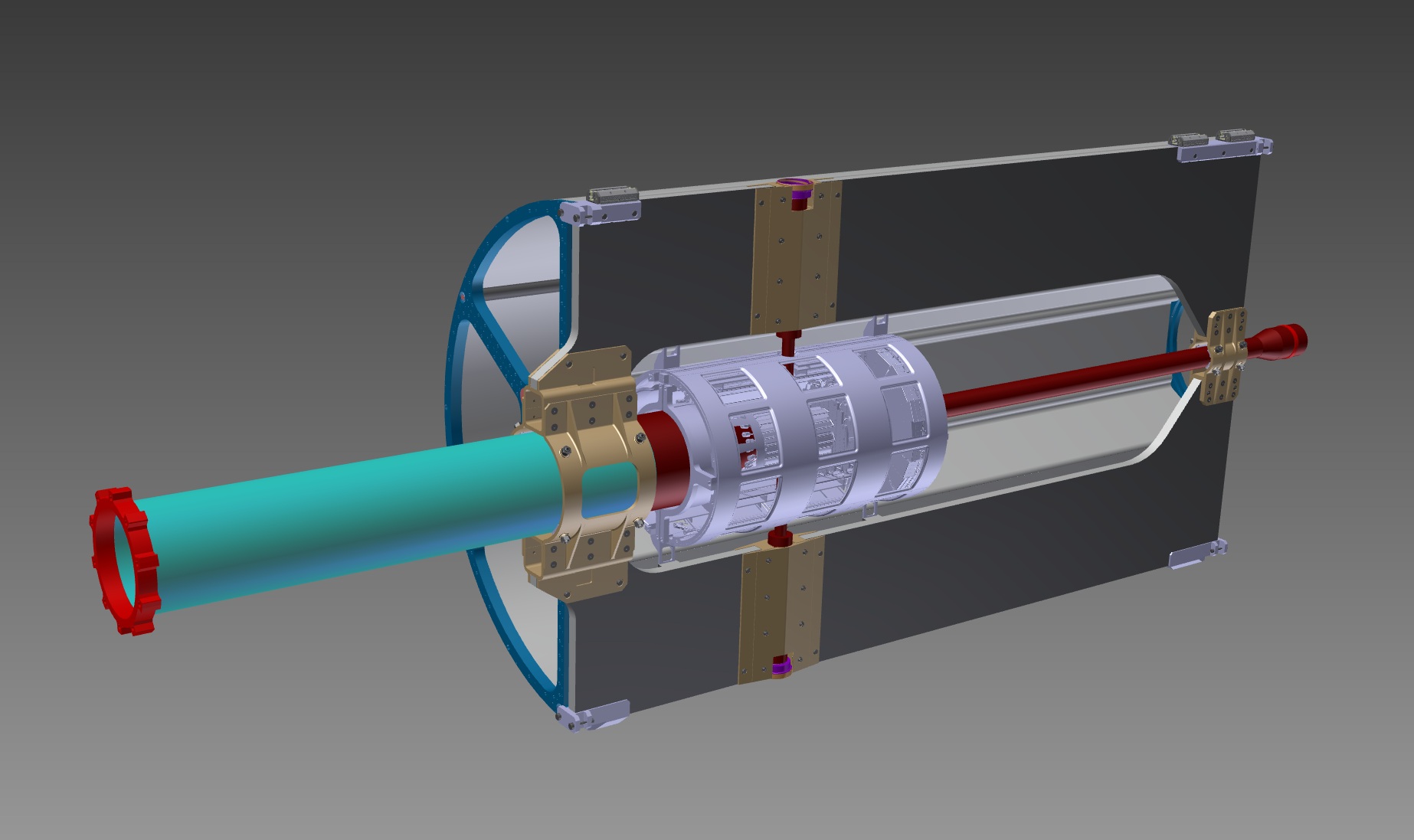 1Nm
INSERTION TORQUE
1Nm
GSI-DECEMBER 2011: B. GIRAUDO /  D. 0RECCHINI
- CENTRAL SUPPORT FRAME STRUCTURAL ANALYSIS -
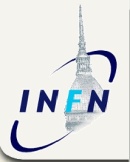 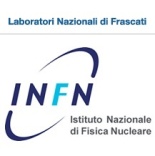 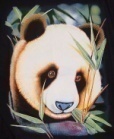 - 5° FEM STEP:  Results (Gravity loads + torque)
TARGET : ACCEPTABLE MAX DISPLACEMENT: 0.05mm -
8xM55J + Rohacell + 8xM55J
Translational values – Magnitude:
 Max 0.0212mm
The Cross-pipe has been considered as part of the FEM model.
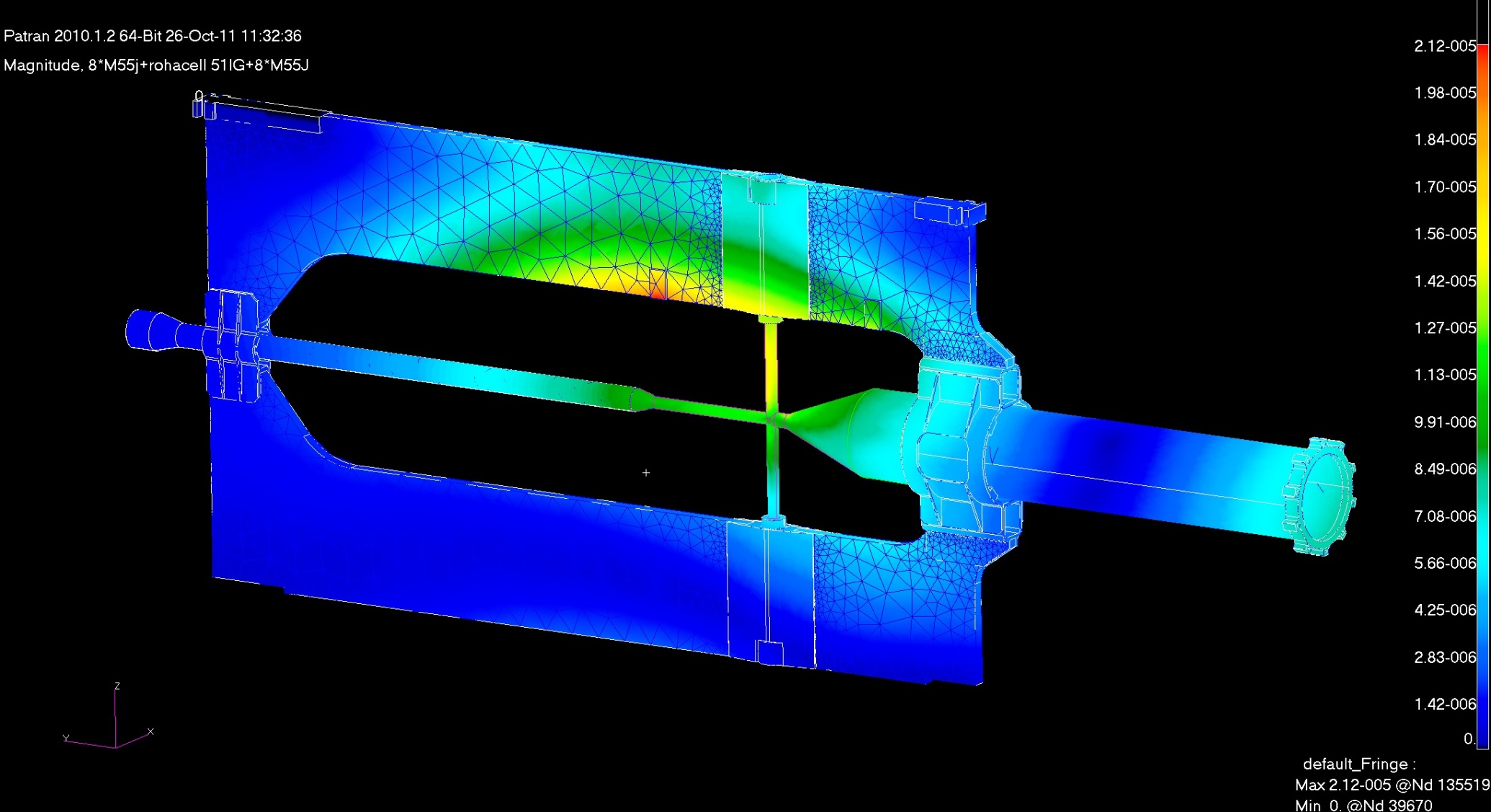 GSI-DECEMBER 2011: B. GIRAUDO /  D. 0RECCHINI
- CENTRAL SUPPORT FRAME STRUCTURAL ANALYSIS -
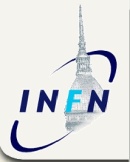 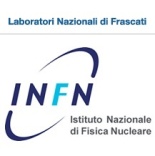 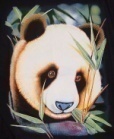 - 5° FEM STEP:  Results (Gravity loads + torque)
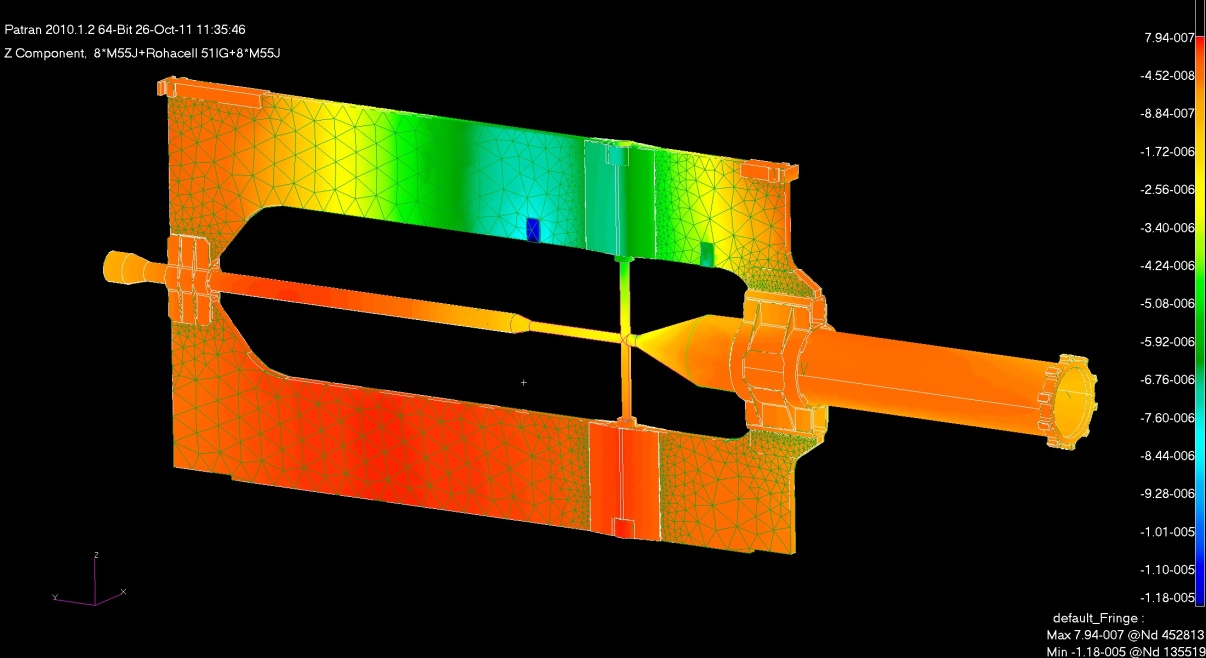 Translational values – Z component:
Max 0.00794mm
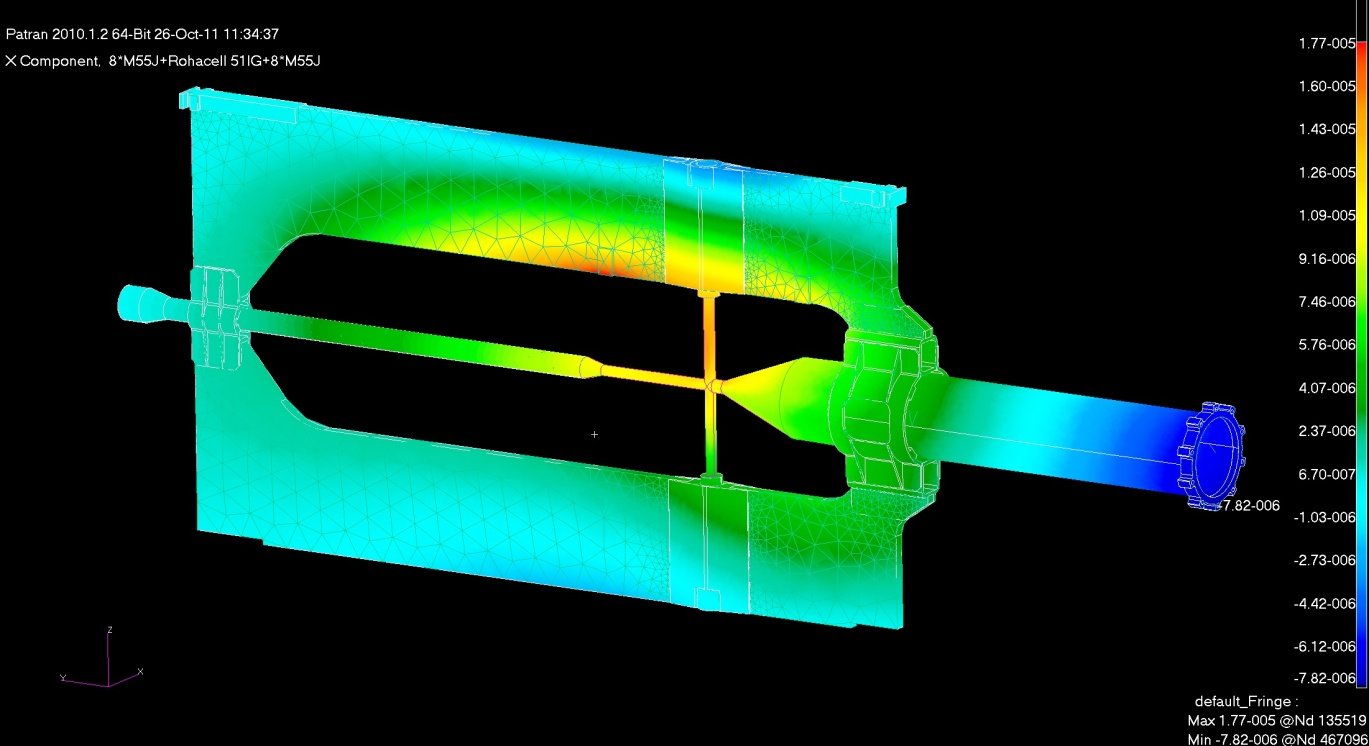 Translational values – X component:
 Max 0.0177mm
GSI-DECEMBER 2011: B. GIRAUDO /  D. 0RECCHINI
- CENTRAL SUPPORT FRAME STRUCTURAL ANALYSIS -
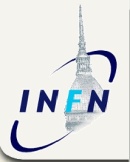 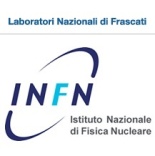 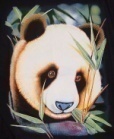 - 5° FEM STEP:  Results (Gravity loads + torque)
Von Mises: Max 4.50MPa
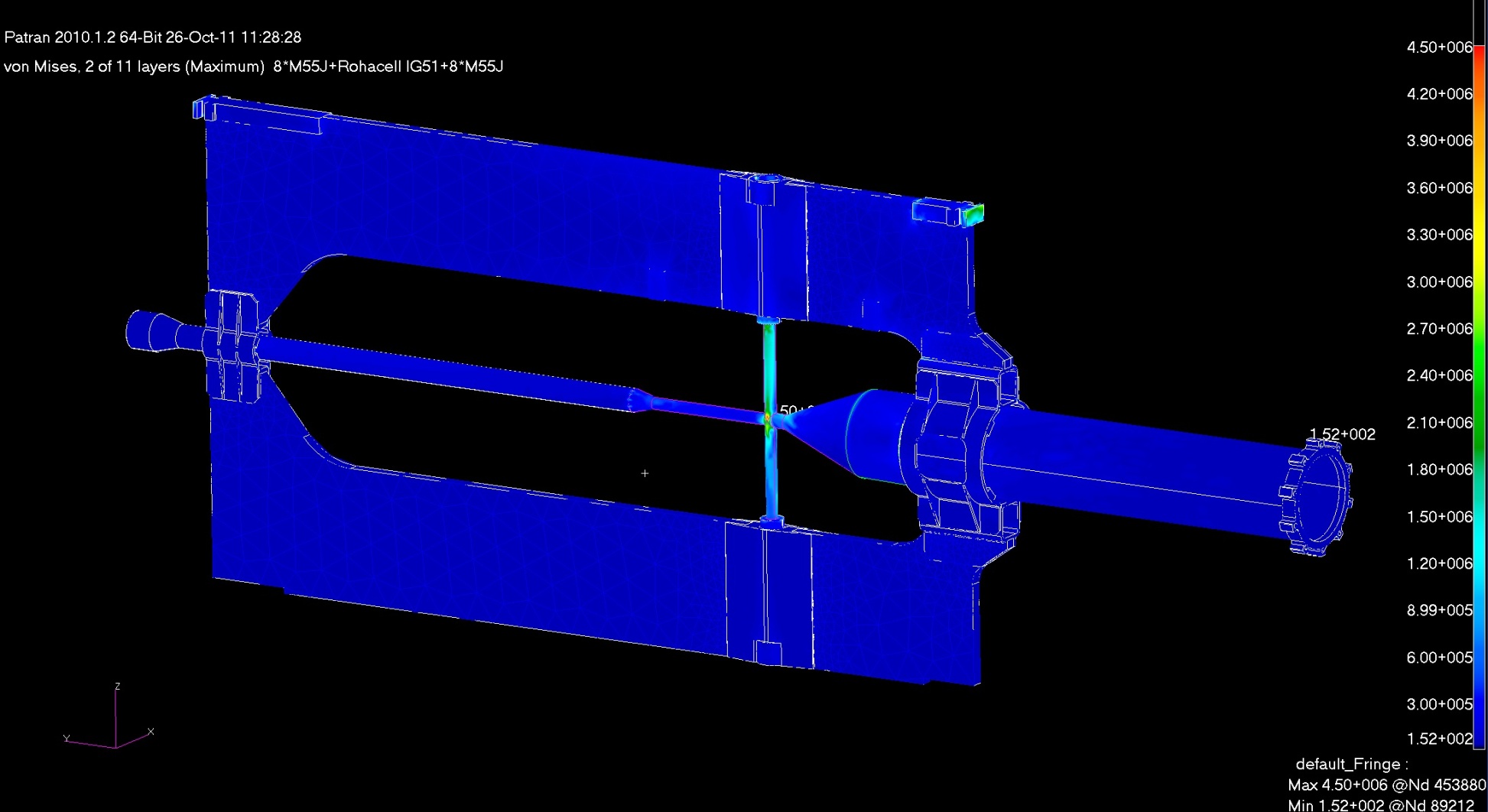 GSI-DECEMBER 2011: B. GIRAUDO /  D. 0RECCHINI
- CENTRAL SUPPORT FRAME STRUCTURAL ANALYSIS -
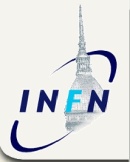 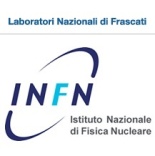 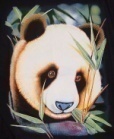 - 5° FEM STEP:  Results (Gravity loads + torque)
TITANIUM (Grade 5) MECHANICAL PROPERTIES:

        - Density:                                  4400   Kg/m3
        - Tensile Strength - Yield:           828  MPa
        - Tensile Strength – Ultimate:     895  MPa
        - Young Modulus:                       106   GPa
Von Mises, without torque: Max 3.75MPa
Von Mises, with torque: Max 4.50MPa
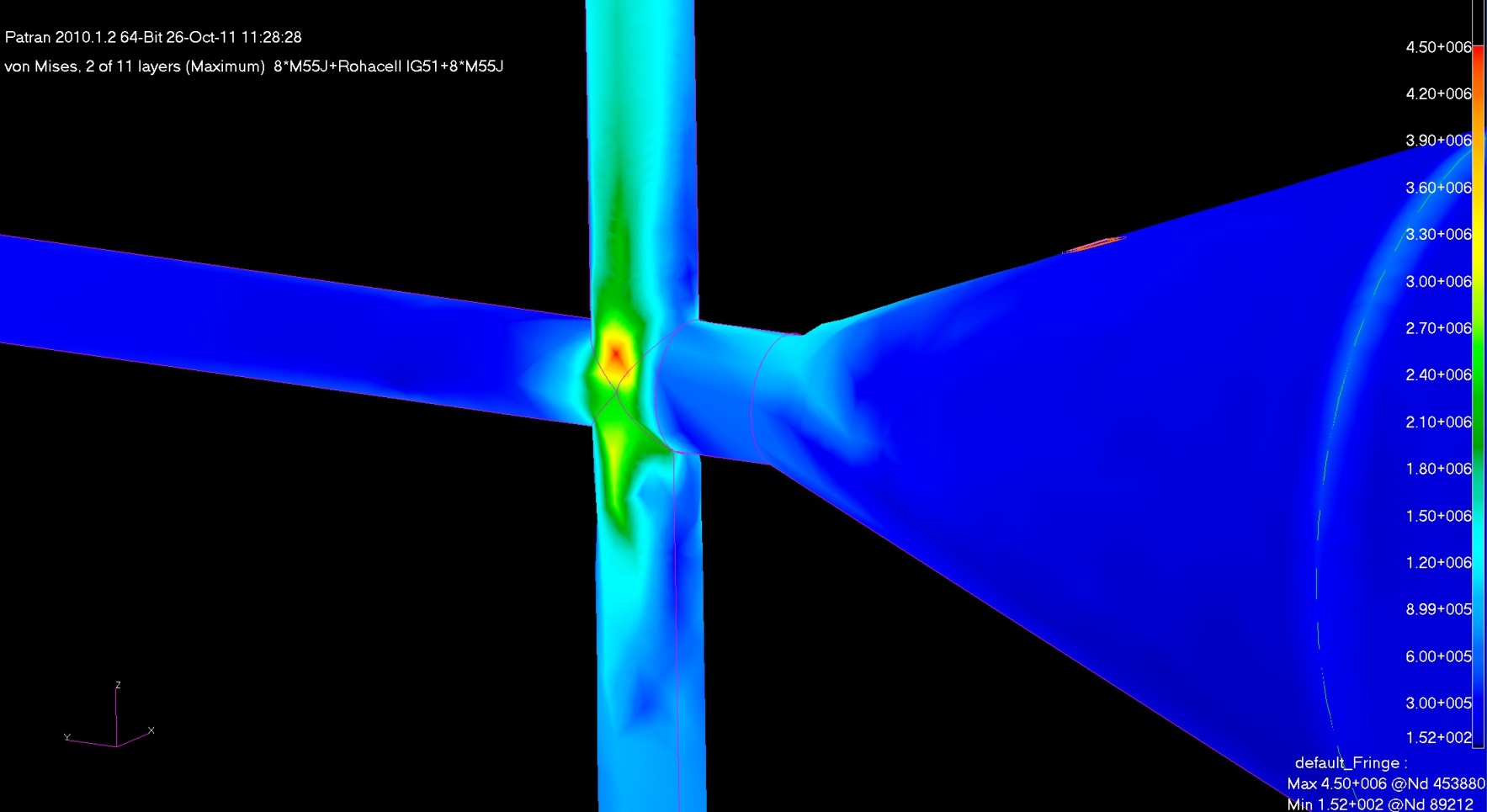 GSI-DECEMBER 2011: B. GIRAUDO /  D. 0RECCHINI
- CENTRAL SUPPORT FRAME STRUCTURAL ANALYSIS -
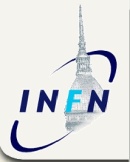 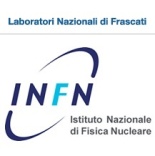 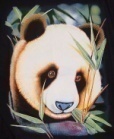 6° FEM STEP: 
   “CSF” POSSIBLE  PROBLEMS DURING HANDLING.
CENTRAL SUPPORT FRAME OPENED SCENARIOS: Constraint conditions.
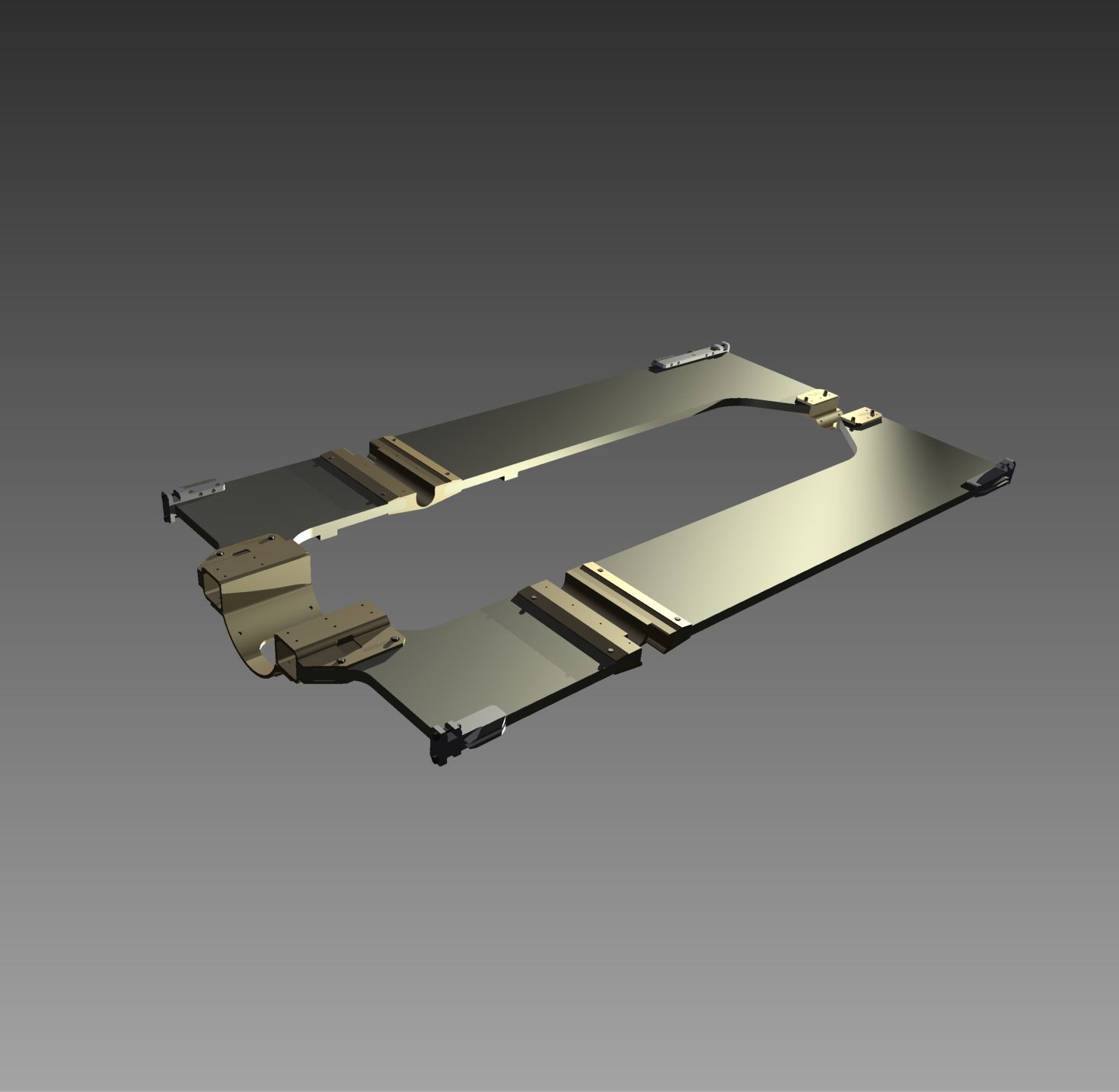 “CSF” GRAVITY  LOAD
GSI-DECEMBER 2011: B. GIRAUDO /  D. 0RECCHINI
- CENTRAL SUPPORT FRAME STRUCTURAL ANALYSIS -
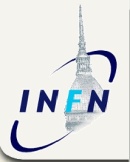 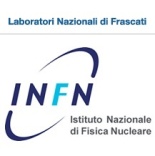 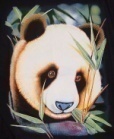 6° FEM STEP:  Results (Handling)
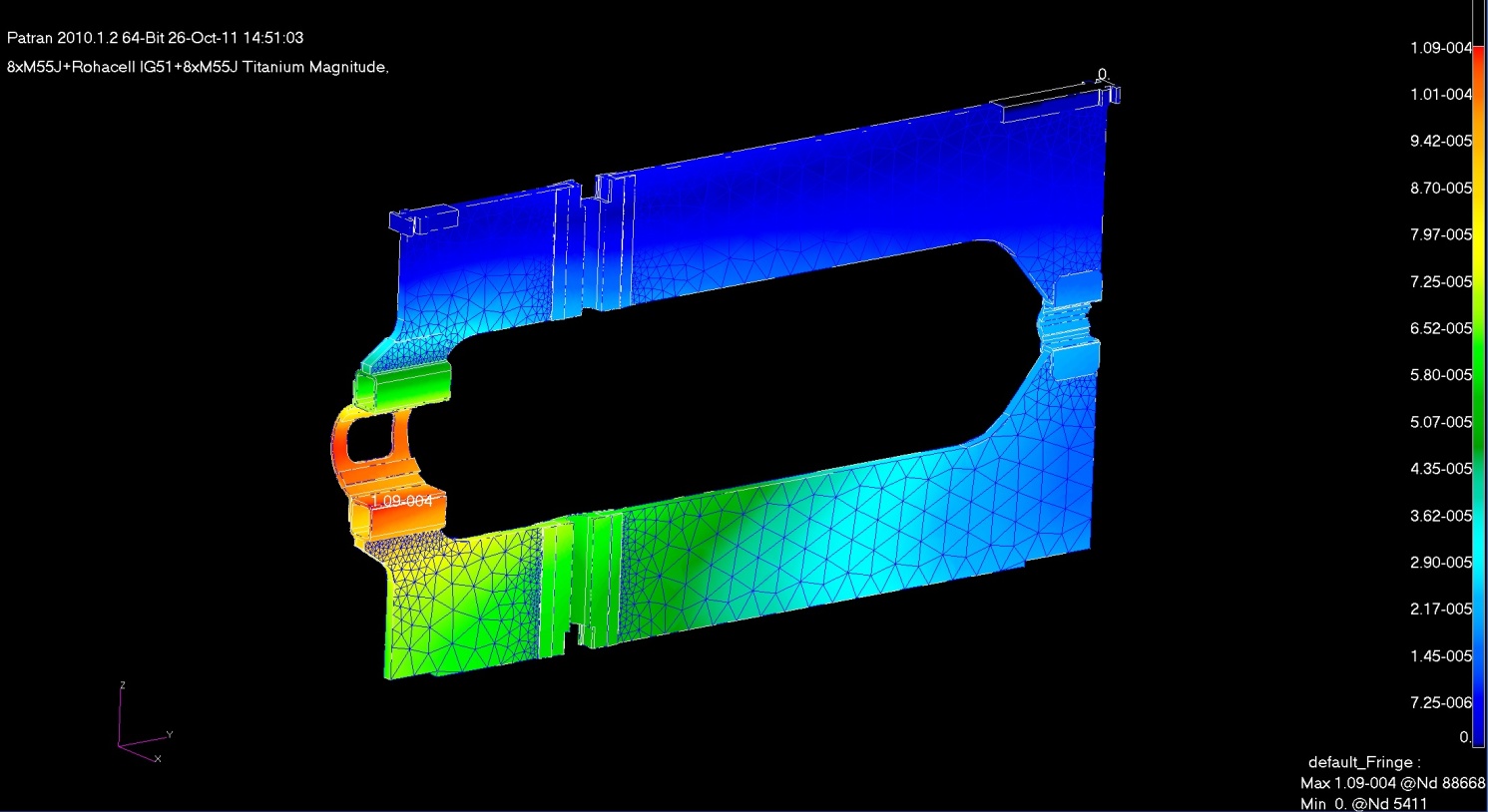 8xM55J + Rohacell + 8xM55J
Translational values – Magnitude:
Max 0,109mm
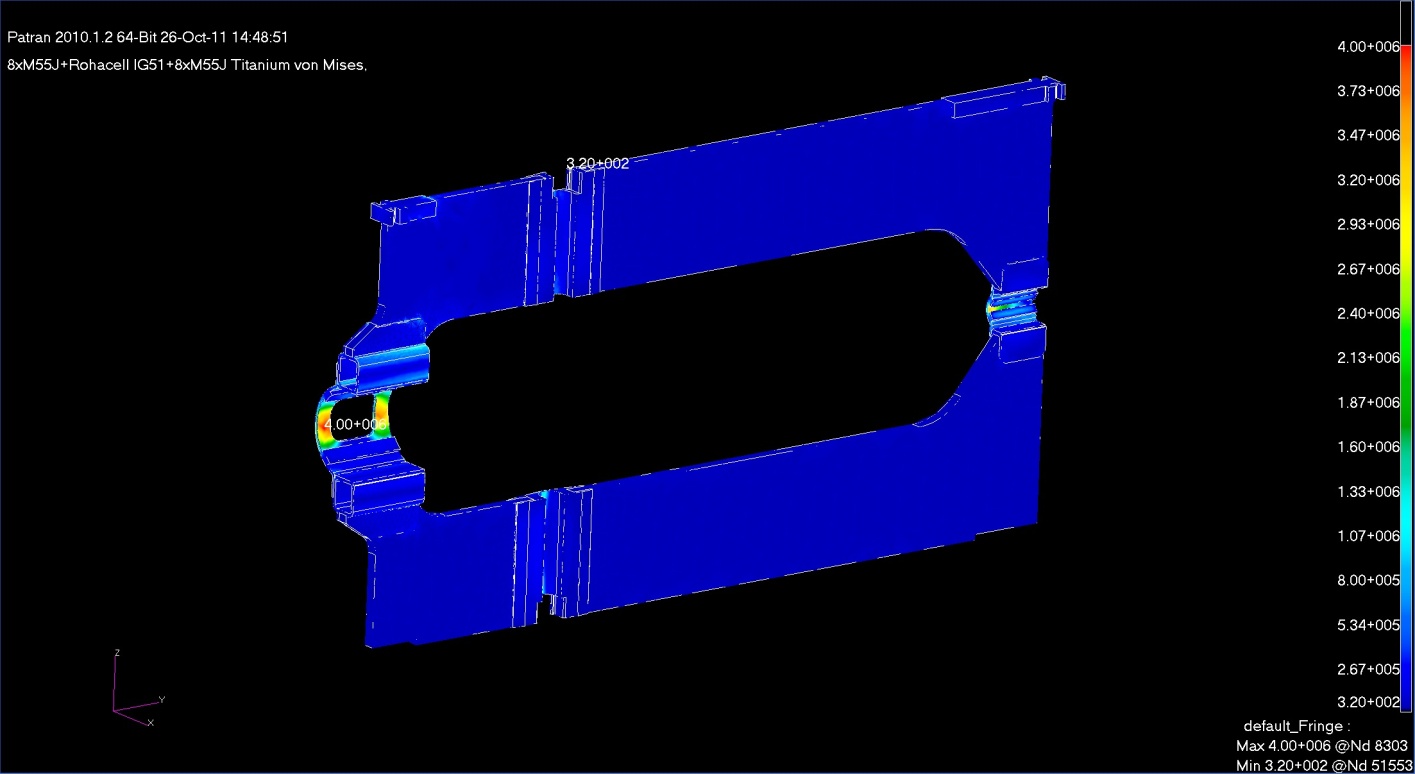 Von Mises: Max 4.00MPa
GSI-DECEMBER 2011: B. GIRAUDO /  D. 0RECCHINI
- CENTRAL SUPPORT FRAME STRUCTURAL ANALYSIS -
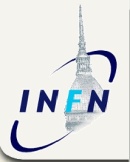 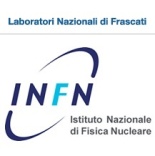 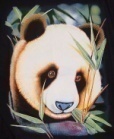 7° FEM STEP: 
   “CSF” POSSIBLE  PROBLEMS DURING HANDLING.
CENTRAL SUPPORT FRAME OPENED SCENARIOS: Constraint conditions.
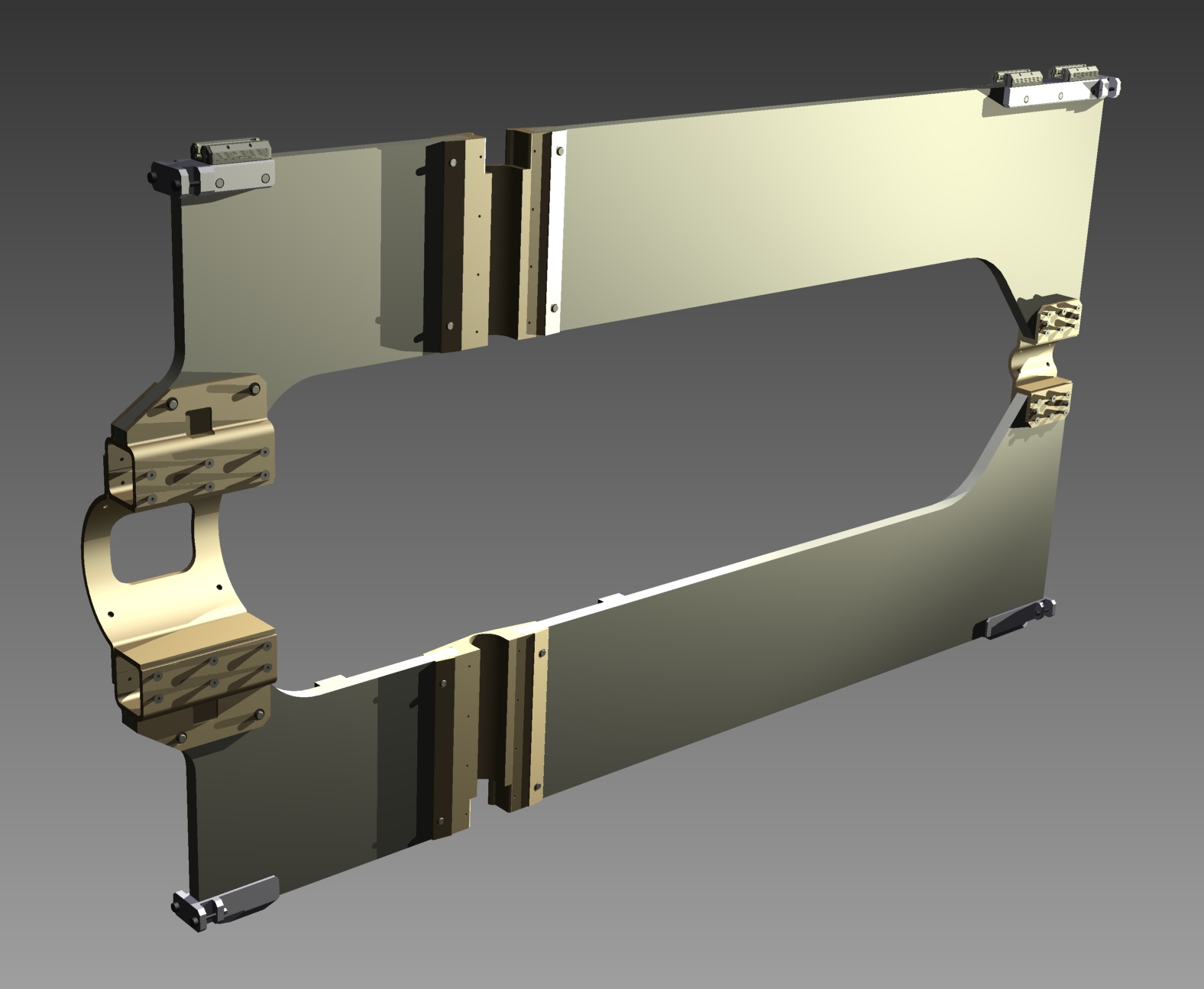 “CSF” GRAVITY  LOAD
GSI-DECEMBER 2011: B. GIRAUDO /  D. 0RECCHINI
- CENTRAL SUPPORT FRAME STRUCTURAL ANALYSIS -
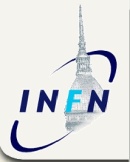 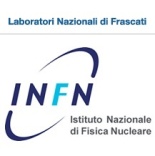 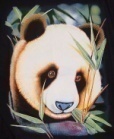 - 7° FEM ATTEMPT: Results
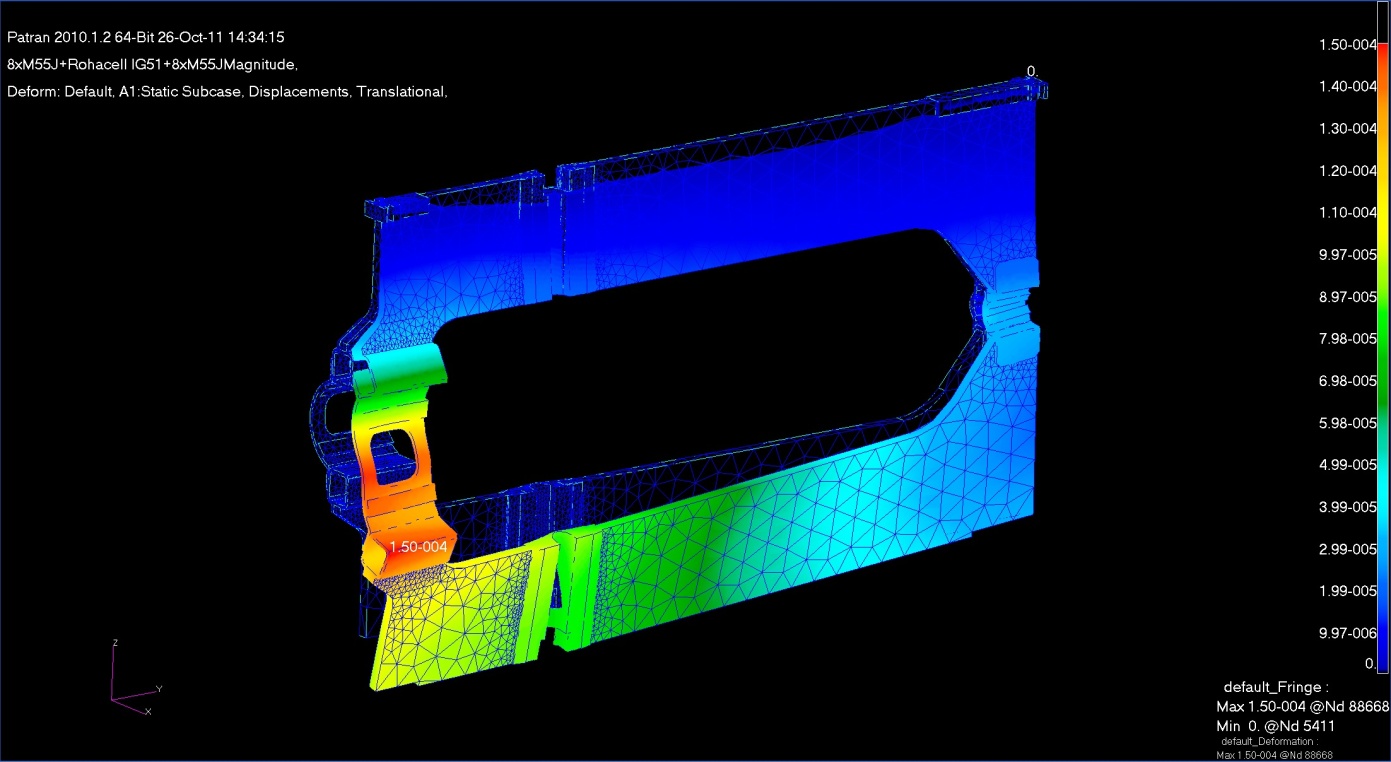 8xM55J + Rohacell + 8xM55J
Translational values – Magnitude:
Max 0,150mm
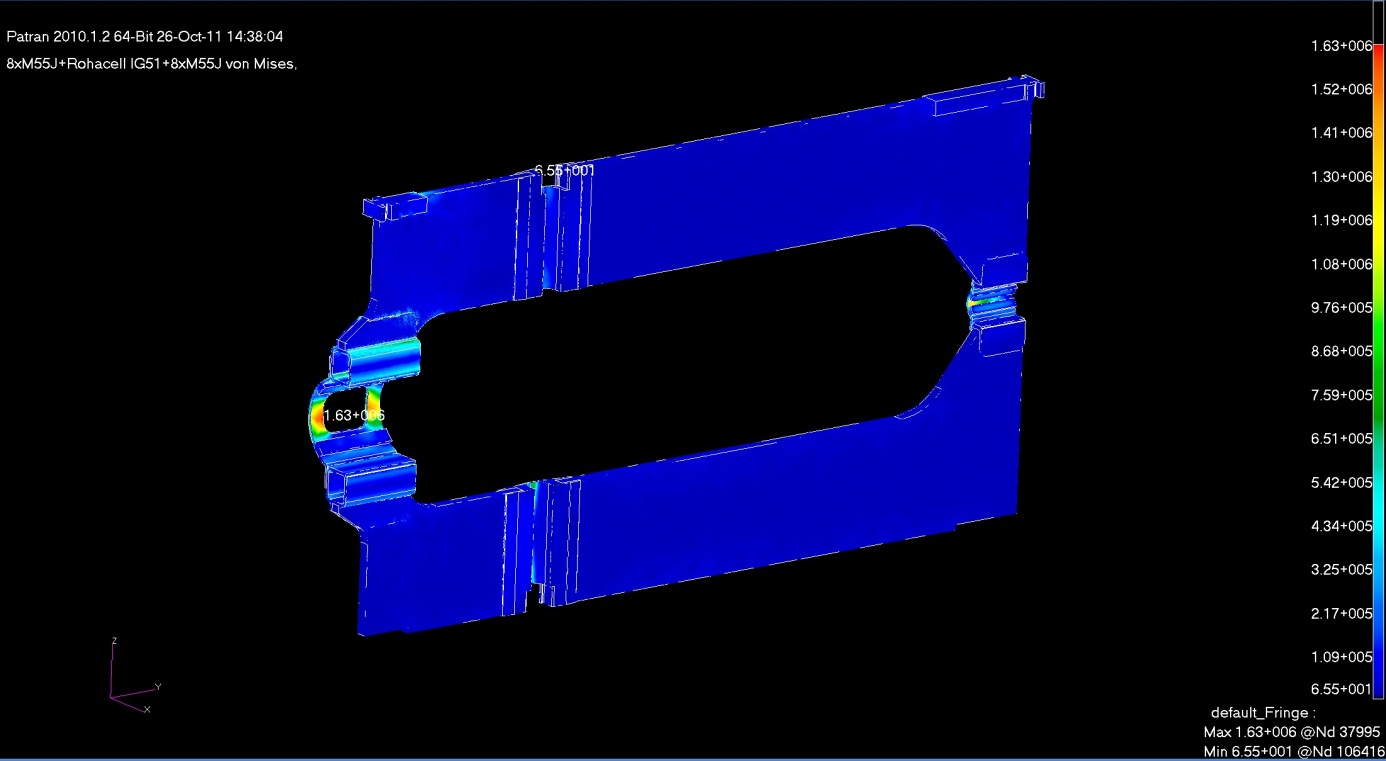 Von Mises: Max 1.63MPa
GSI-DECEMBER 2011: B. GIRAUDO /  D. 0RECCHINI
- CENTRAL SUPPORT FRAME STRUCTURAL ANALYSIS -
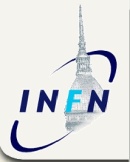 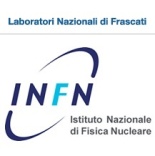 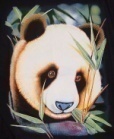 CENTRAL SUPPORT FRAME  AFTER FEM ANALYSIS
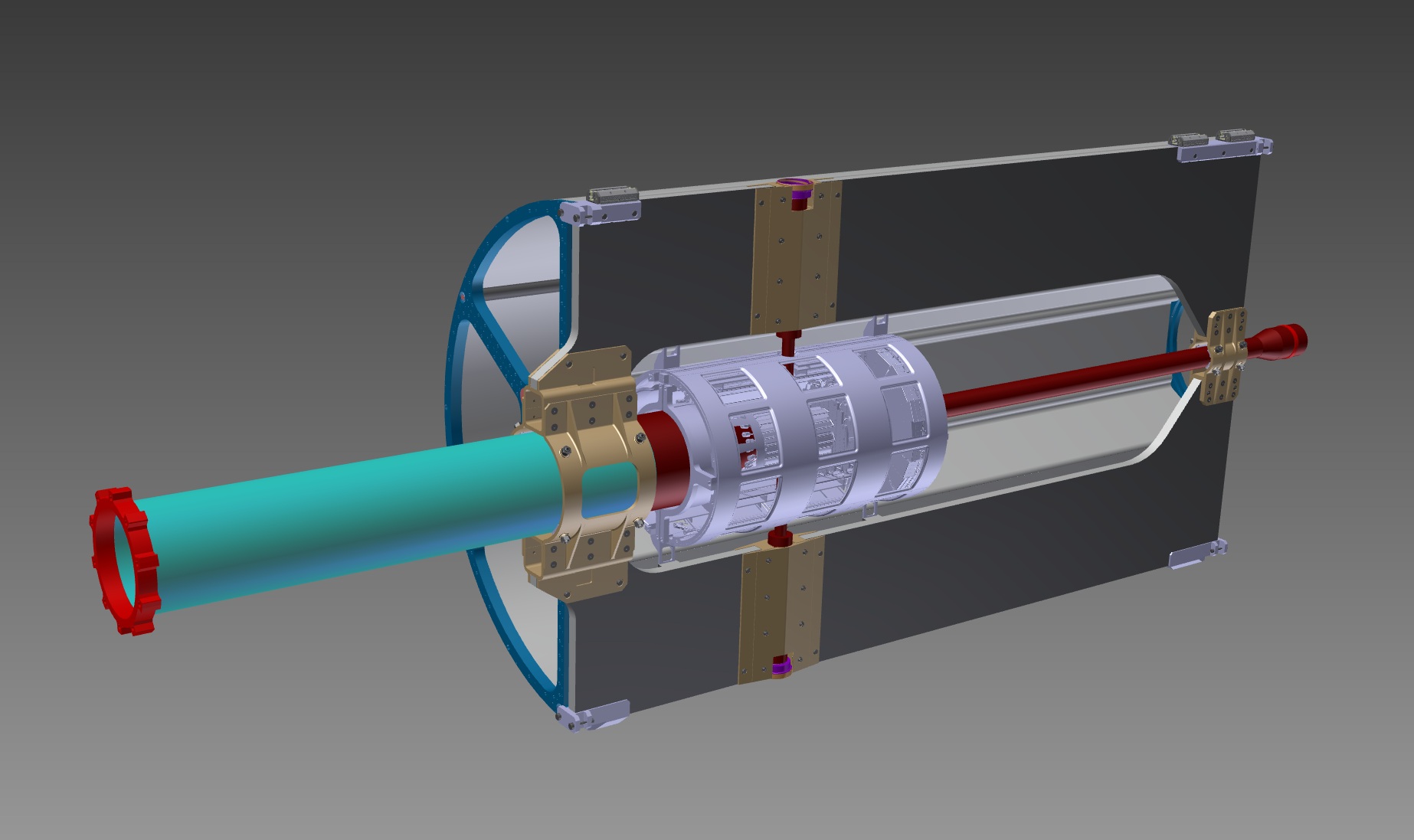 The external geometry has not changed.
 All the  “windows of  lightening” has been closed.
 The connection area for the “MVD” and the “STT” are defined.
 The “Cross-Pipe” connections must be defined and fixed.
GSI-DECEMBER 2011: B. GIRAUDO /  D. 0RECCHINI
- CENTRAL SUPPORT FRAME STRUCTURAL ANALYSIS -
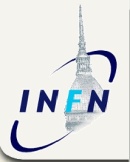 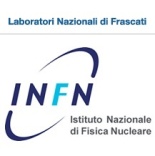 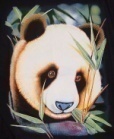 CONCLUSIONS
-THE  DESIGN  REACHES  THE  GIVEN TARGETS. (FEM analysis)

THE DEVELOPMENT OF THE  “CROSS-PIPE” IS A BASIC KEY FOR THE  
 FINAL DEFINITION OF THE INTERFACES BETWEEN THE CSF AND THE   CROSS-PIPE.

 SERVICES CONTRIBUTIONS NOT COMPLETELY DEFINED.
NEXT  STEPS:

  1)  DEFINITION OF THE INTERFACE BETWEEN THE “CSF” AND THE CROSS-PIPE

  2)  CONTACTS WITH SPECIALIZED COMPANIES:
              - definition of technological details.
              - design optimization.
GSI-DECEMBER 2011: B. GIRAUDO /  D. 0RECCHINI